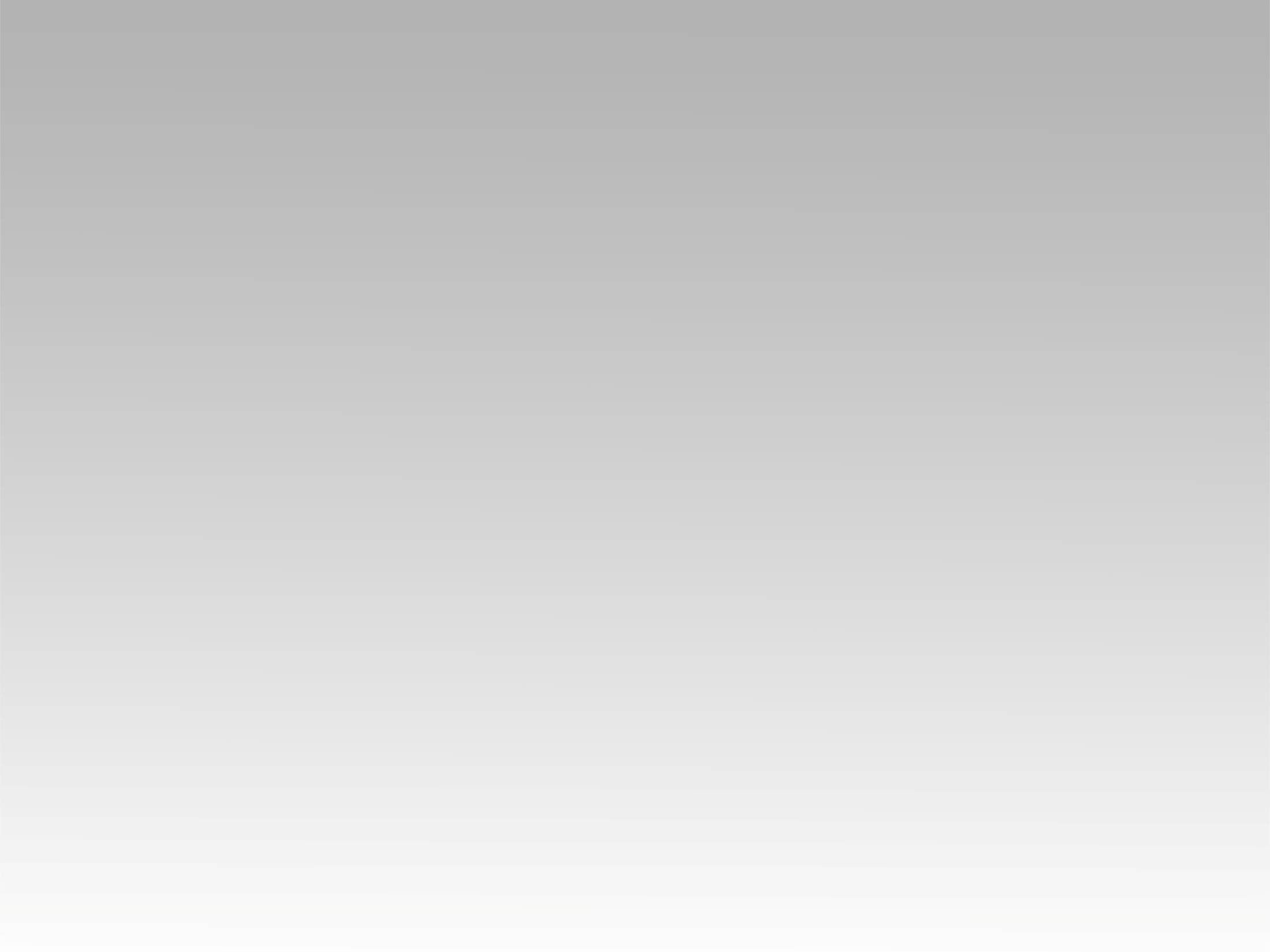 تـرنيــمة
نسجد لك يا آبا الآب
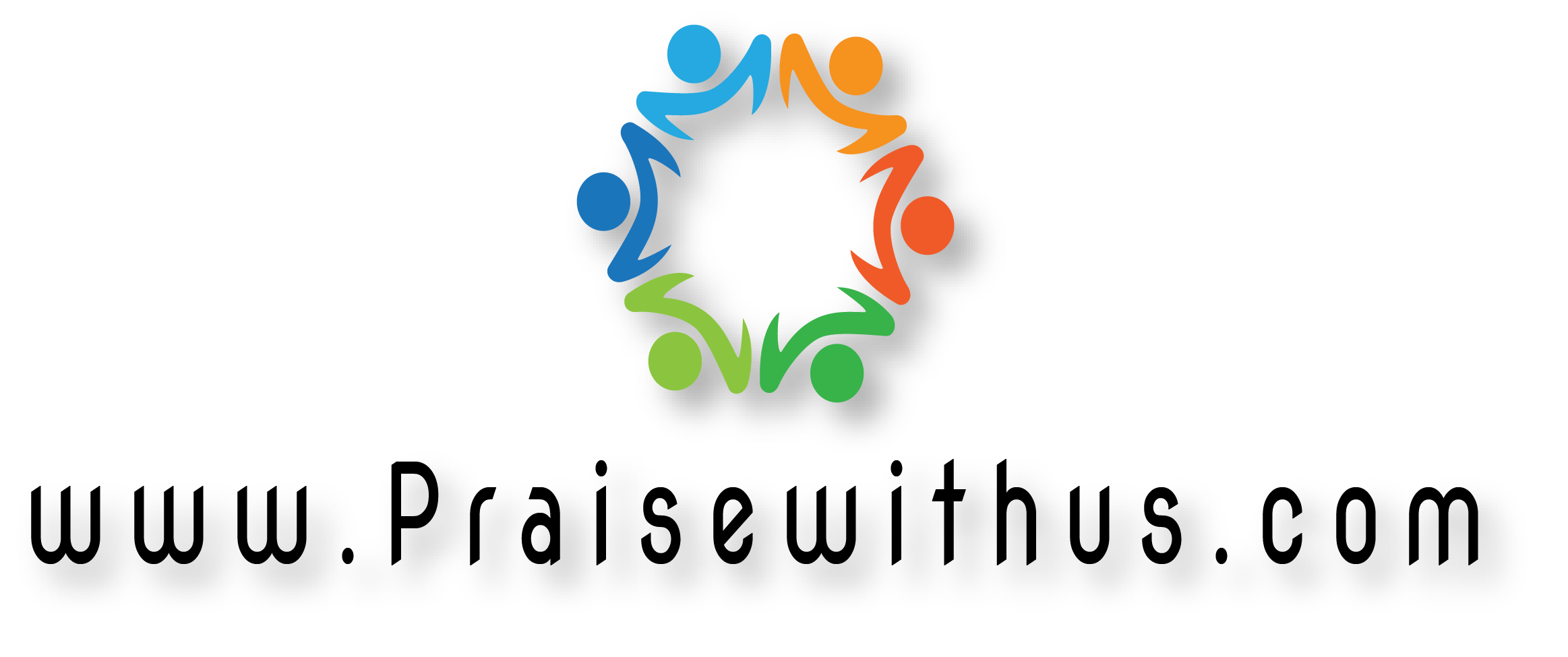 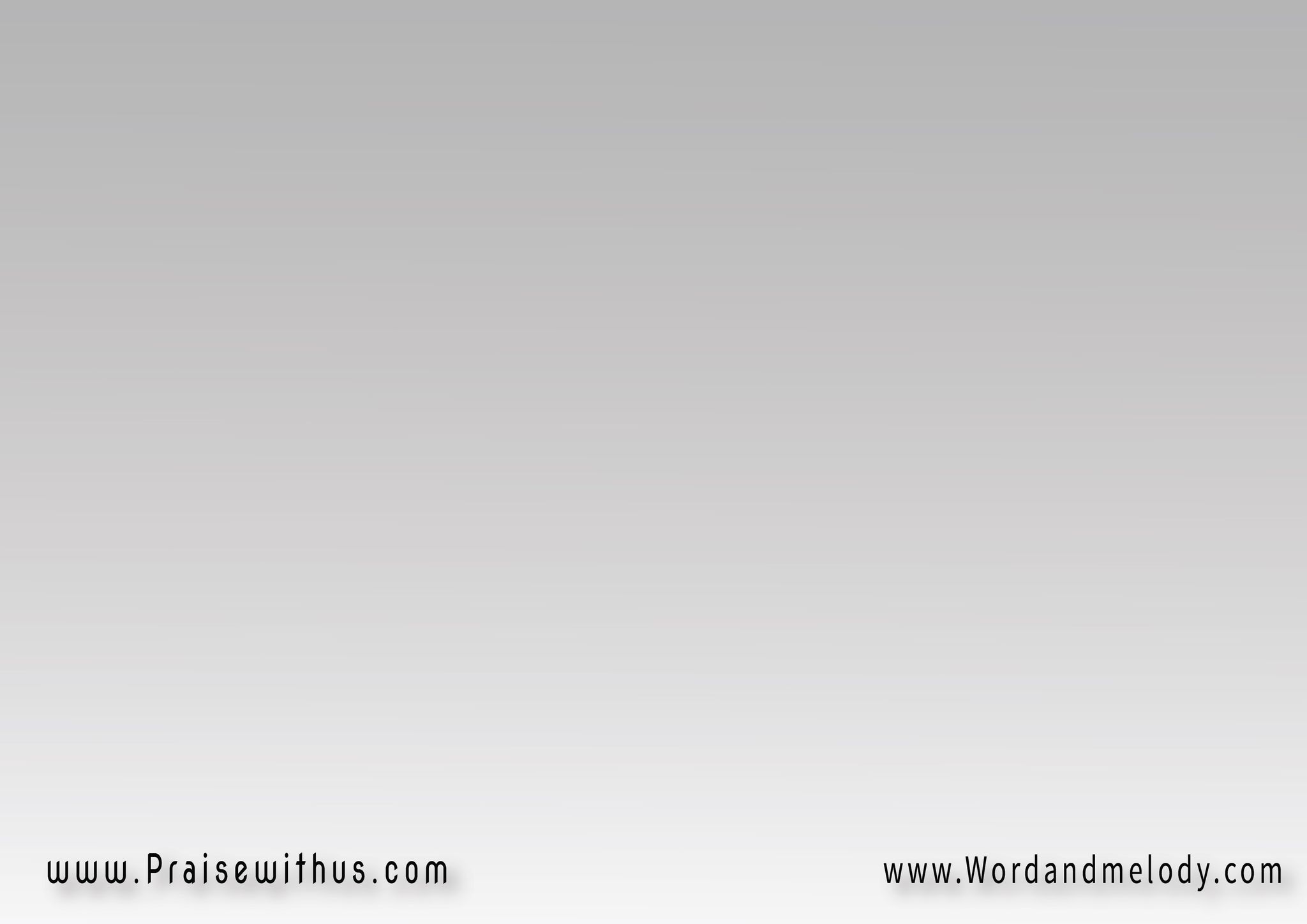 1- 
باسم الرب يسوع نأتي     
لك يا آبانا ساجدين
بالروح القدس فرحين     
نسجد لك يا آبا الآب
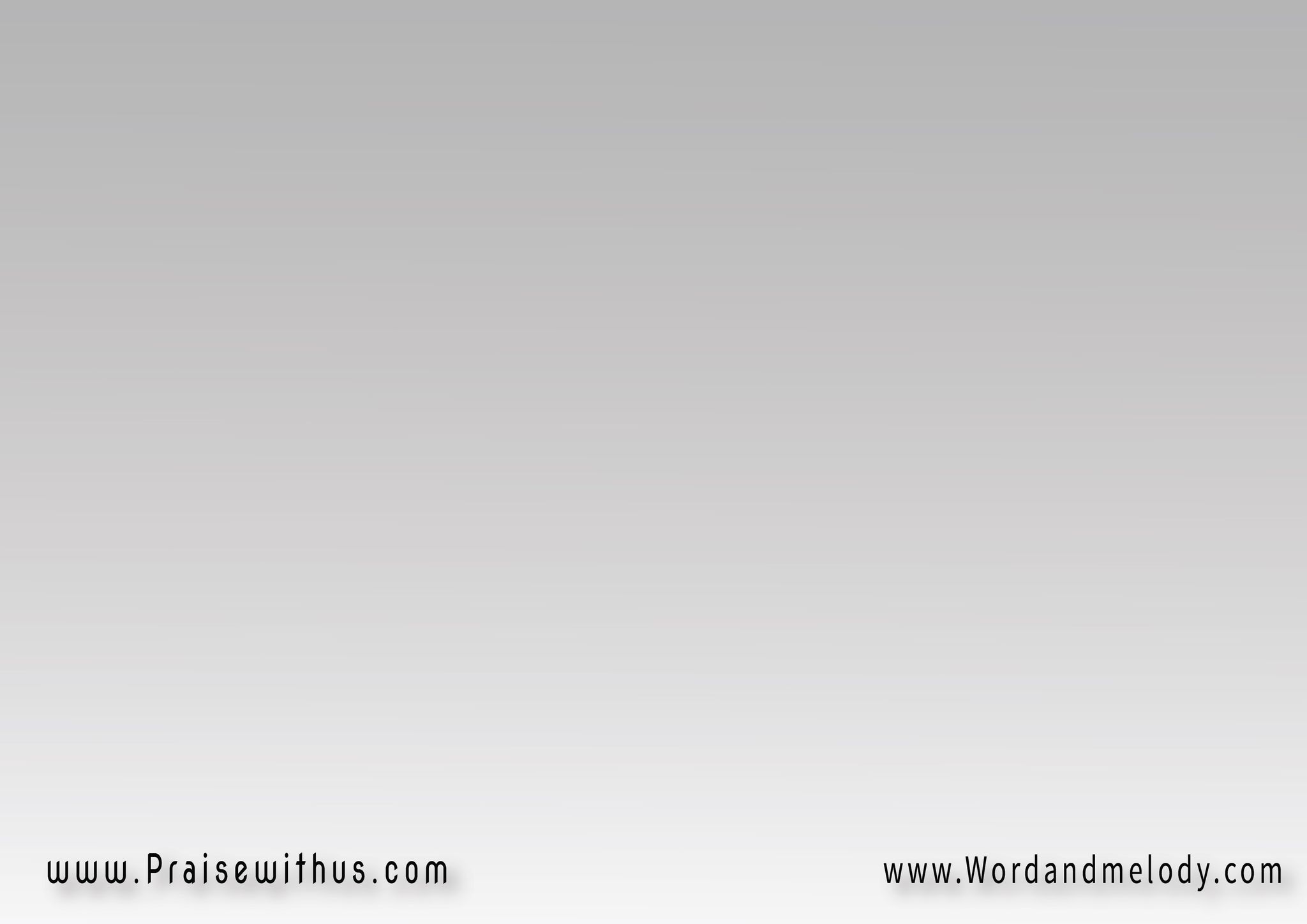 2- 
أنت هو صانعُ الخيرات    
الرحومُ الله الآب
أبو ربنا ومخلصنا    
نسجد لك يا آبا الآب
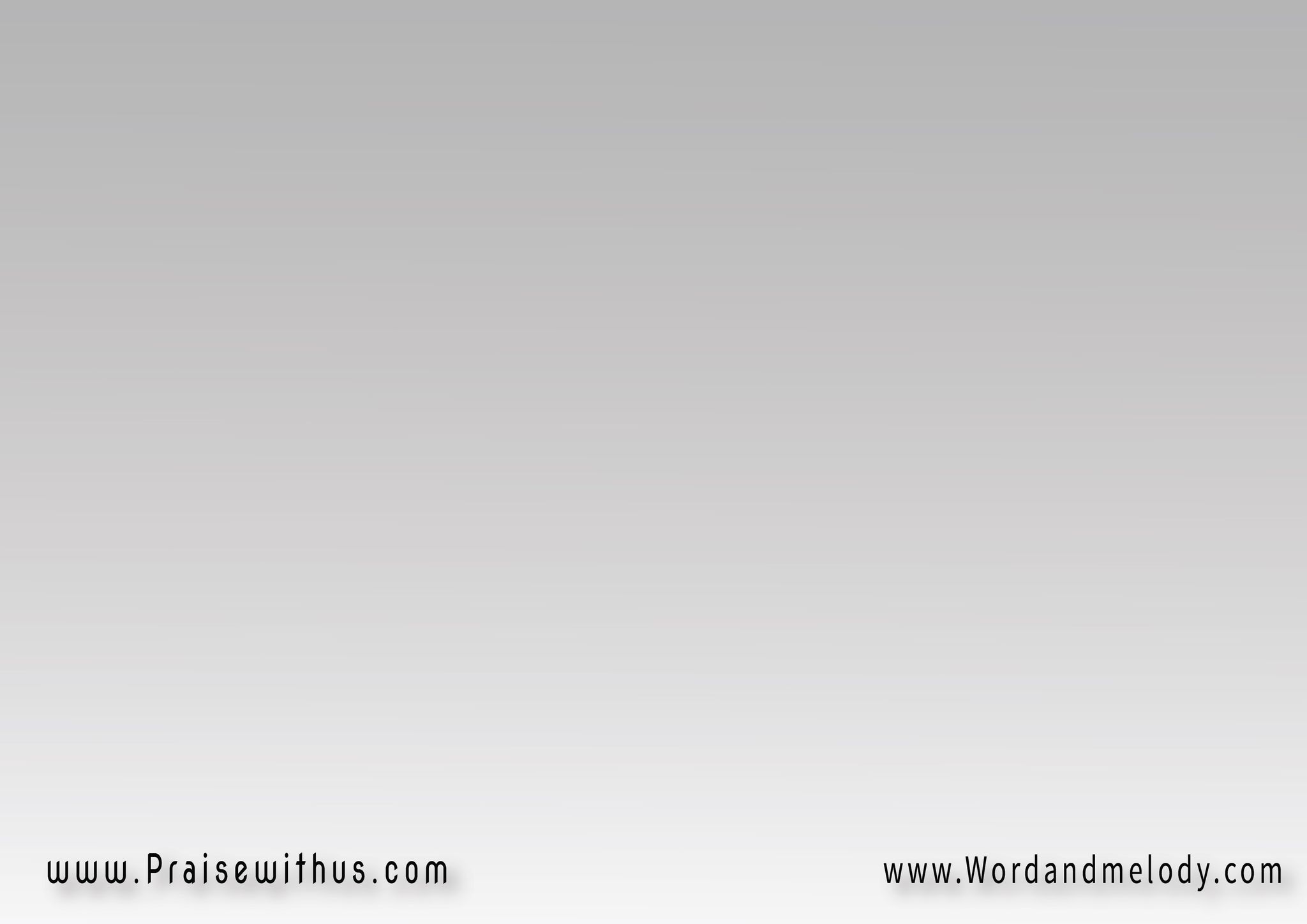 3- 
سترتنا بدمِ المسيح    
وترانا فيه مستورين
فخطايانا كُفِّرَ عنها     
نسجد لك يا آبا الآب
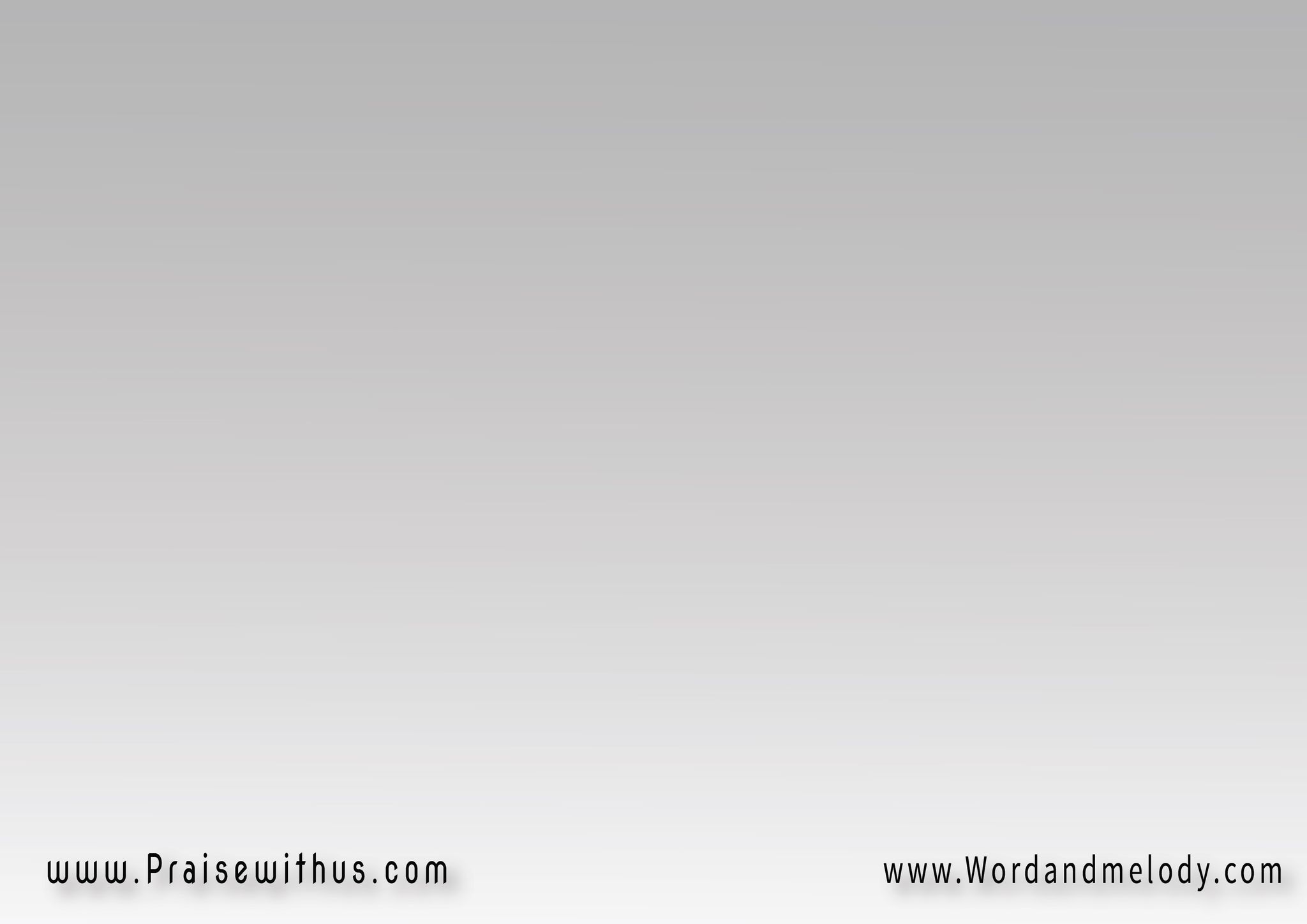 4- 
أعنتنا بروحِك القدوس     
المعزي لنا والمعين
وحملتنا طولَ السنين     
نسجد لك يا آبا الآب
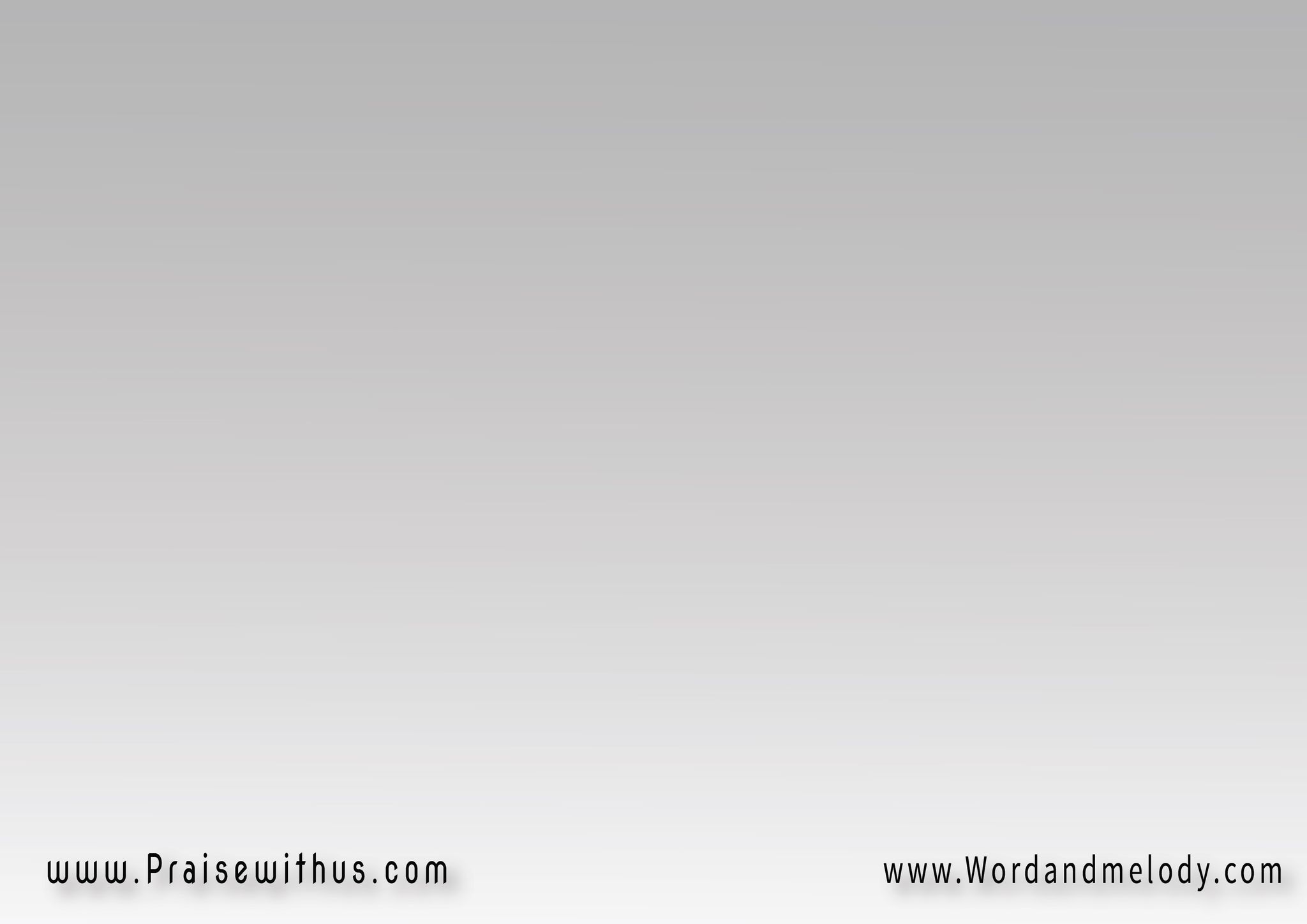 5- 
حفظتنا في اسمِ ابنك     
يسوع  صخرُ الدهور
ونحن إليه محفوظين     
نسجد لك يا آبا الآب
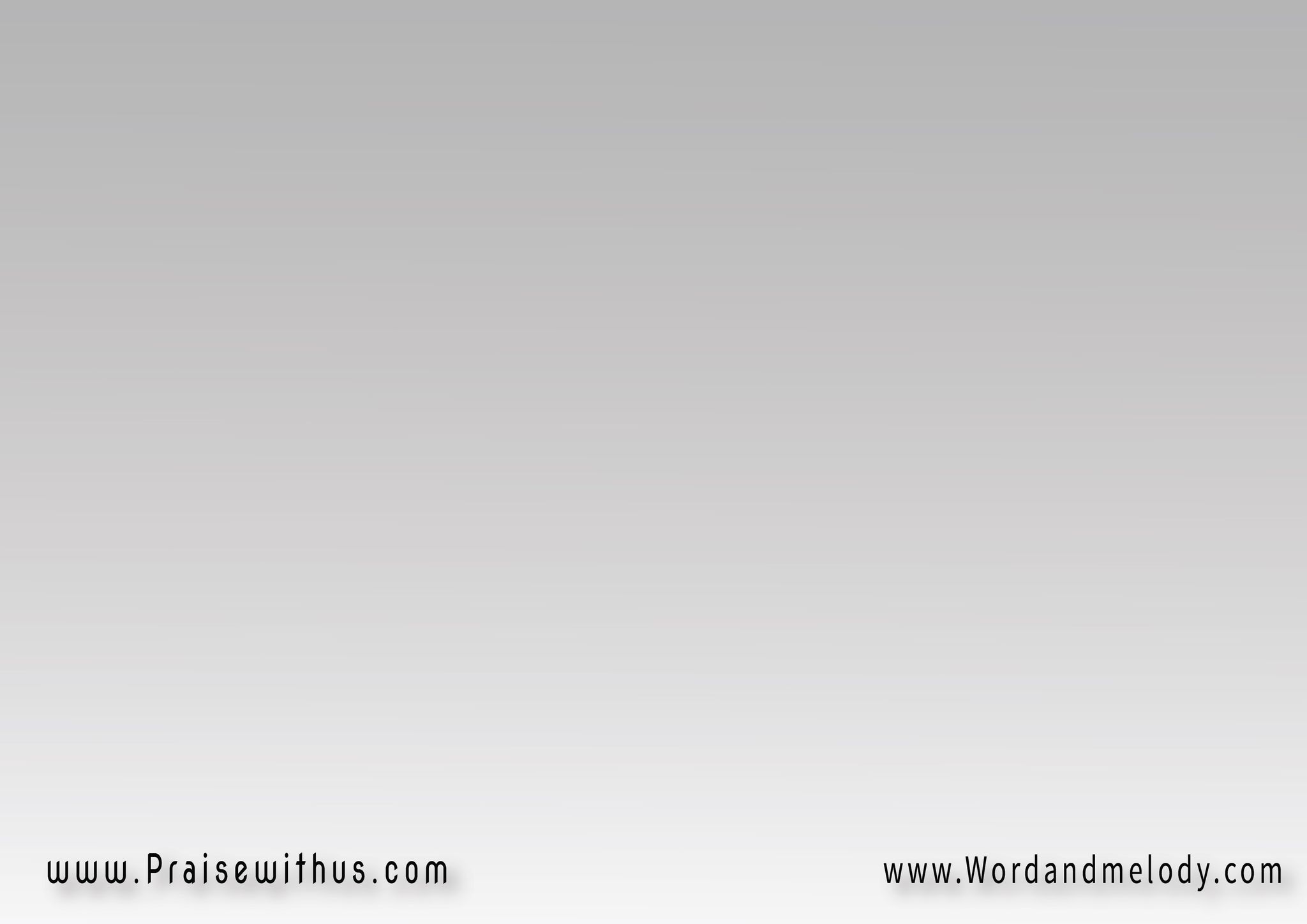 6- 
قبلتنا إليك في يسوع    
الذي صُلبَ و فتحَ لنا    الطريقَ إلى الأقداس
نسجد لك يا آبا الآب
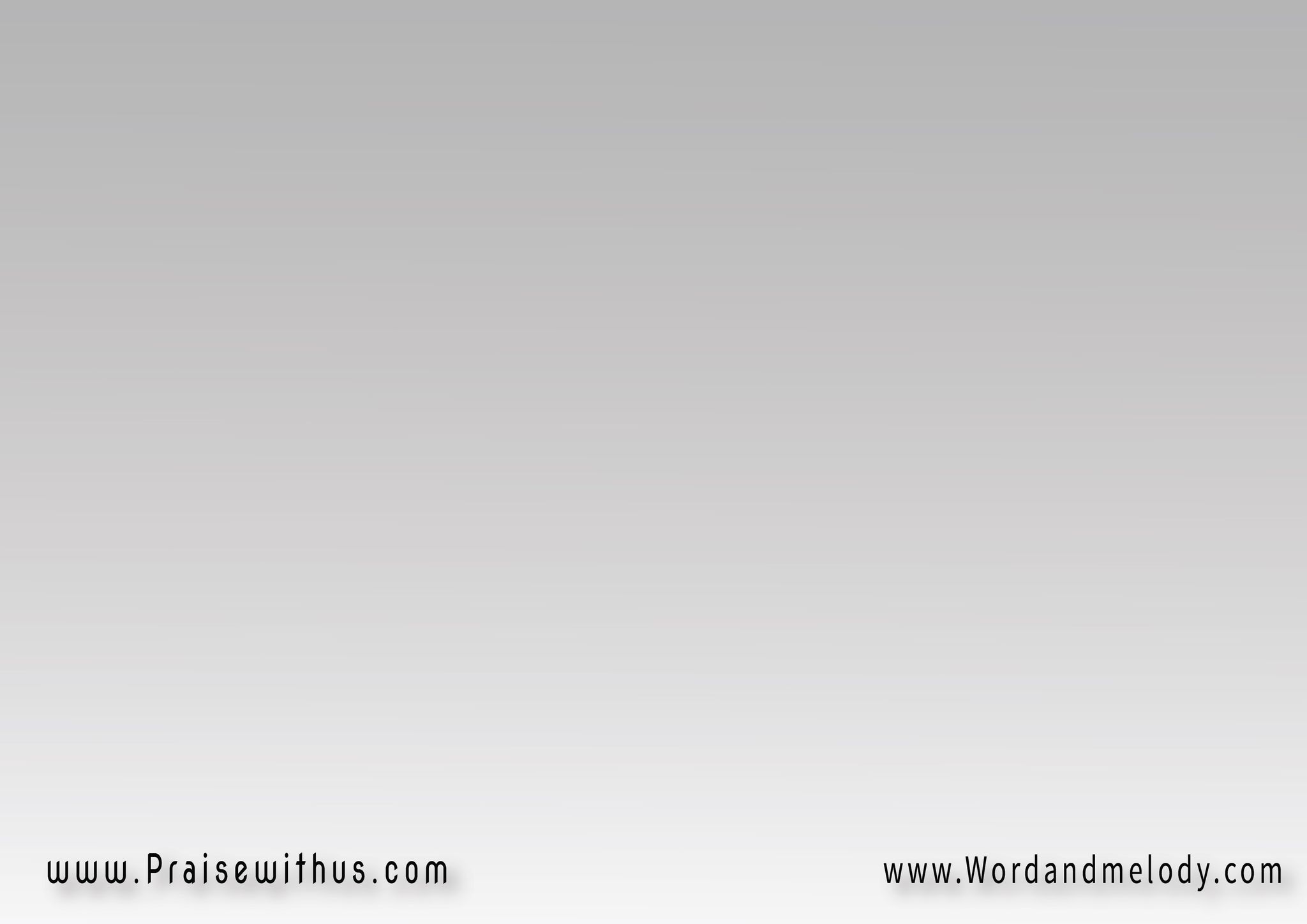 7- 
أشفقت علينا يا رحيم
وأرسلت ابنك لخلاصِنا
من الهلاكِ الأبدي
نسجد لك يا آبا الآب
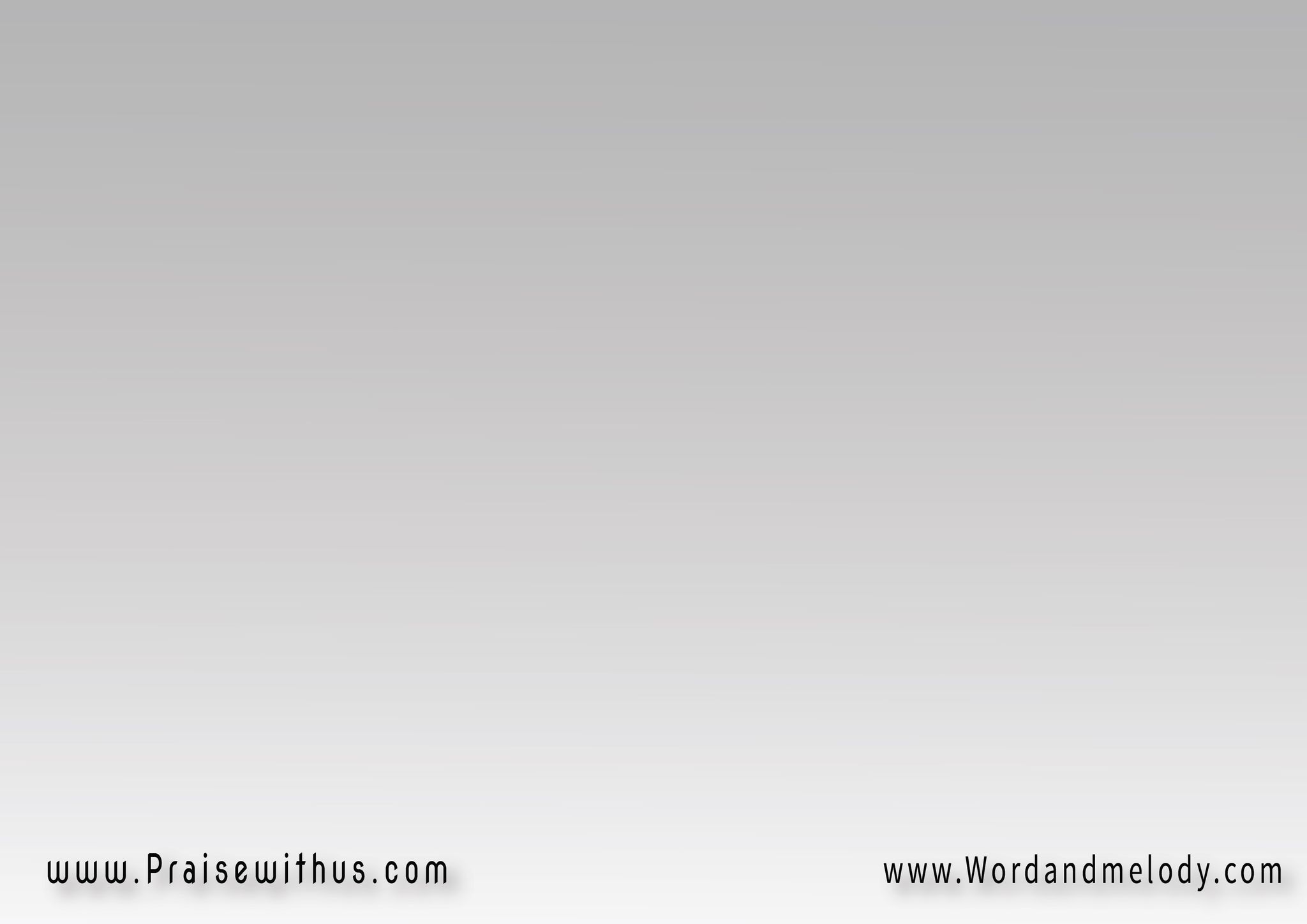 8- 
وعضدتنا بنعمتِك
وبمراعى وبارتواء
وبقوةٍ من العلاء
نسجد لك يا آبا الآب
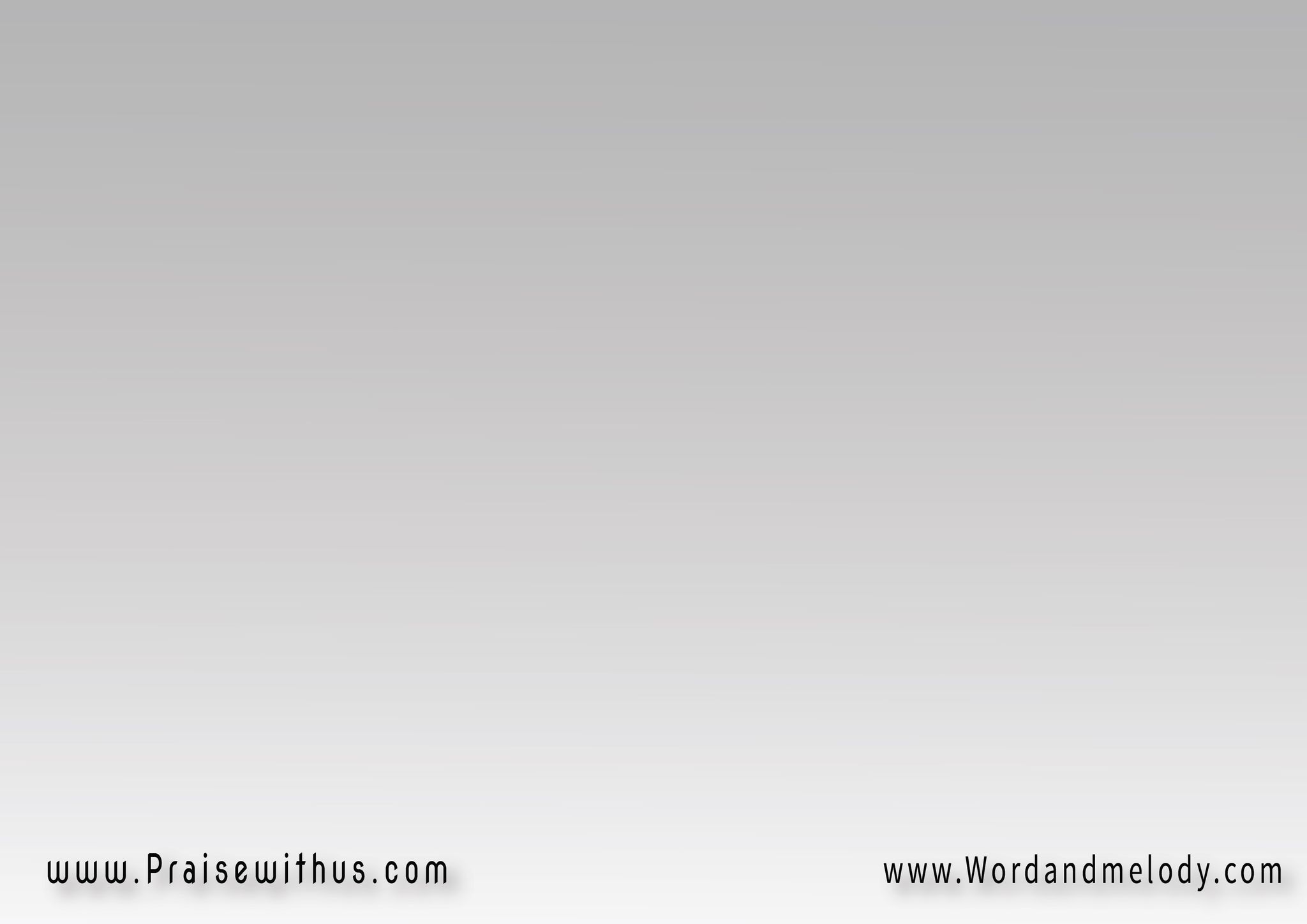 9- 
وإلى هنا أعنتَنا
وأتيت بنا لنمجدَك
ونصرخُ نحوكَ قائلين
نسجد لك يا آبا الآب
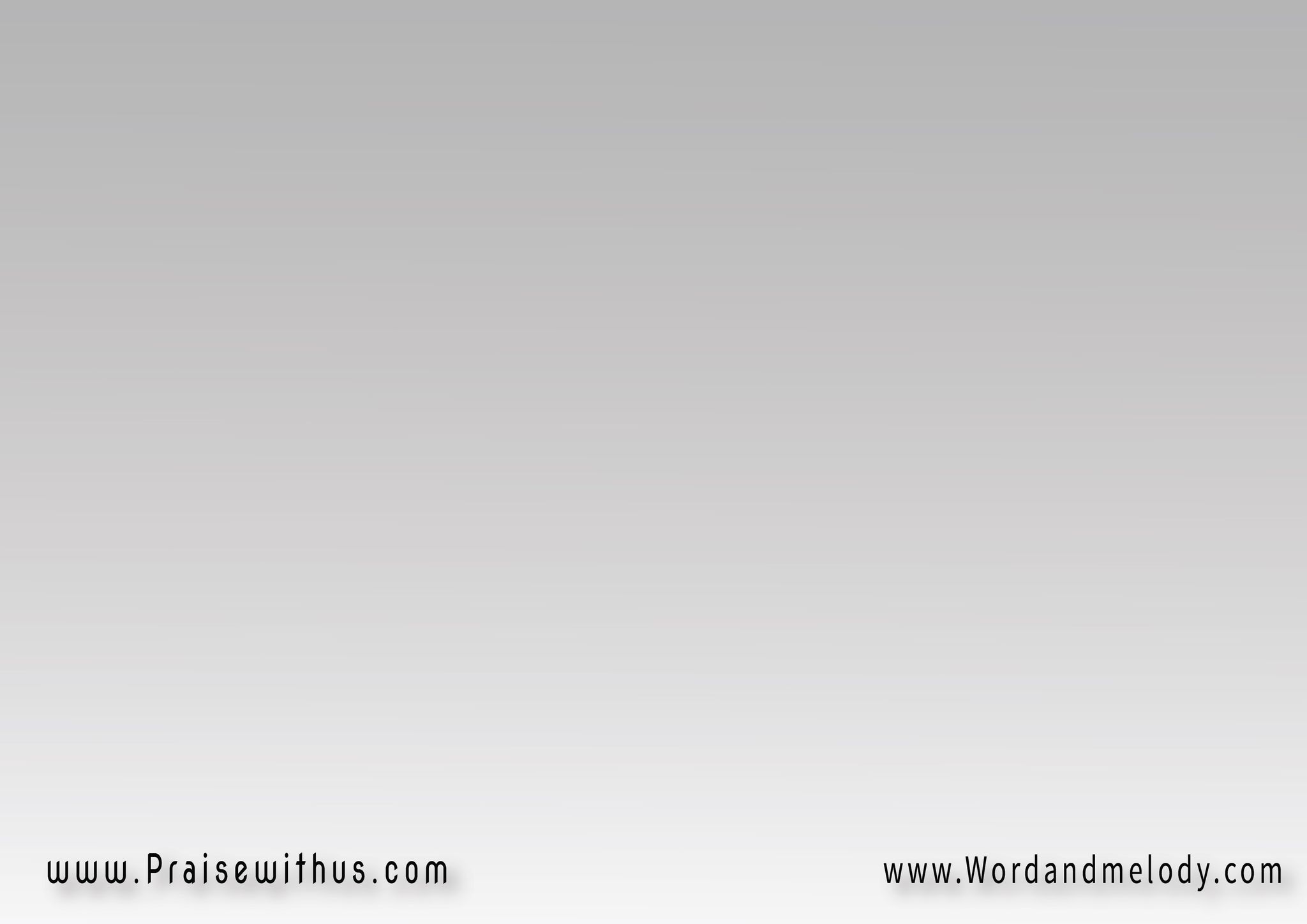 10- 
أعطيتنا ابنكَ الوحيد
هذا هو عطيةُ الله
التي لا يُعبَّر عنها
نسجد لك يا آبا الأب
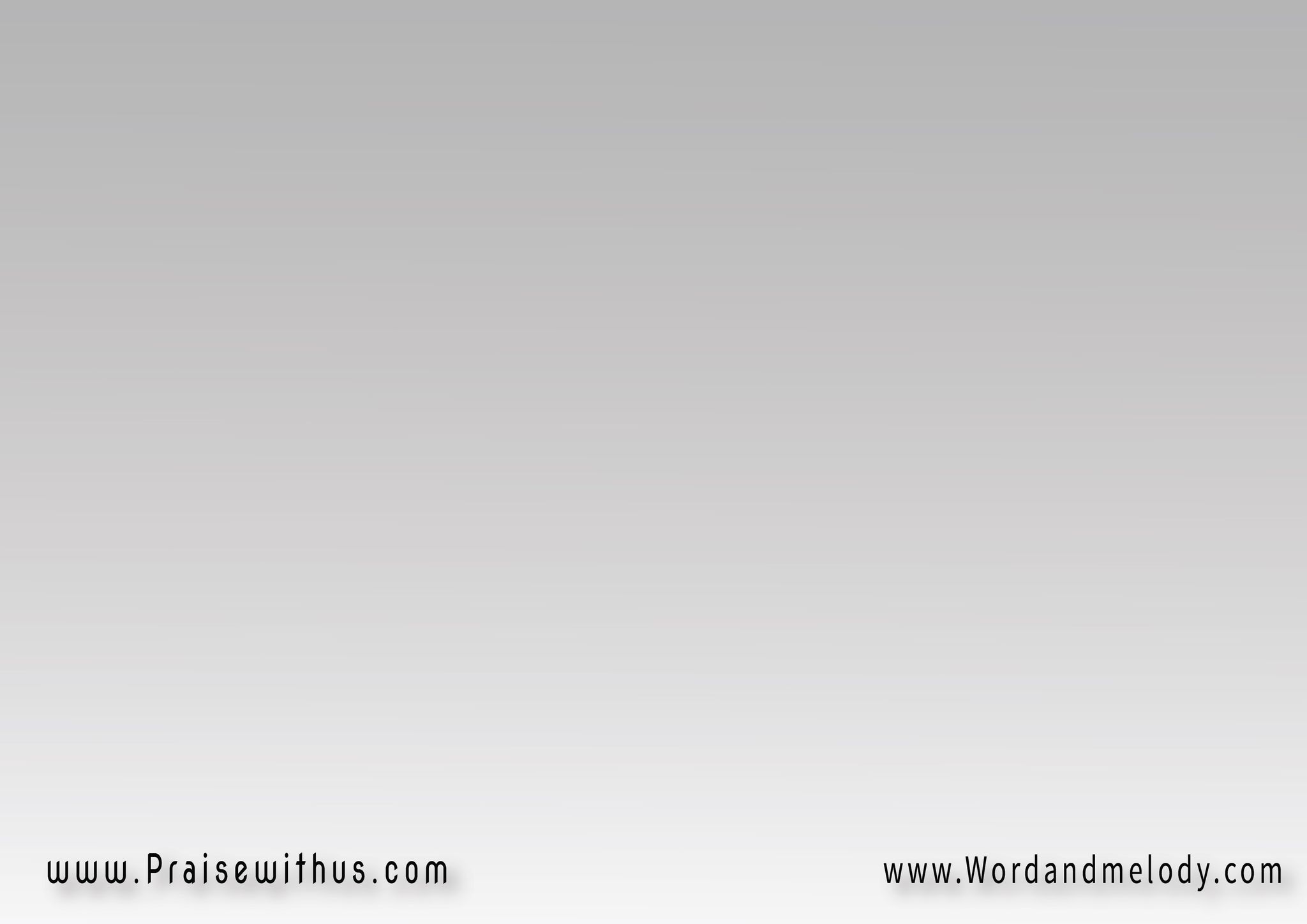 11- 
قلت لنا لا تخف أيها
القطيعُ الصغيرُ لأن أباك
سُرَّ أن يعطيك الملكوت
 نسجد لك يا آبا الآب
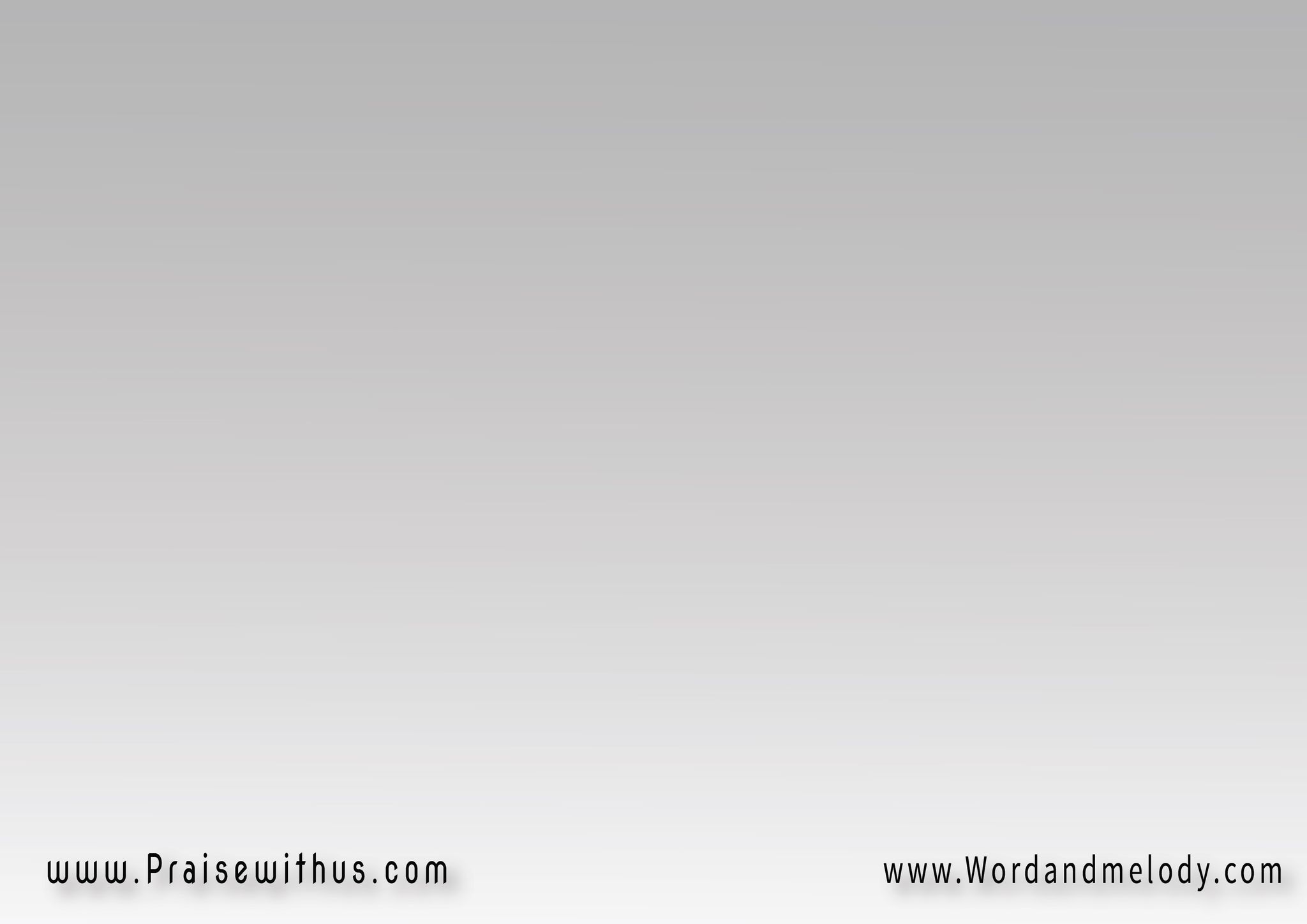 12- 
أهلتنا وجعلتنا
مستحقينَ أن نقبل
عطيتَك في قلوبِنا
نسجد لك يا آبا الآب
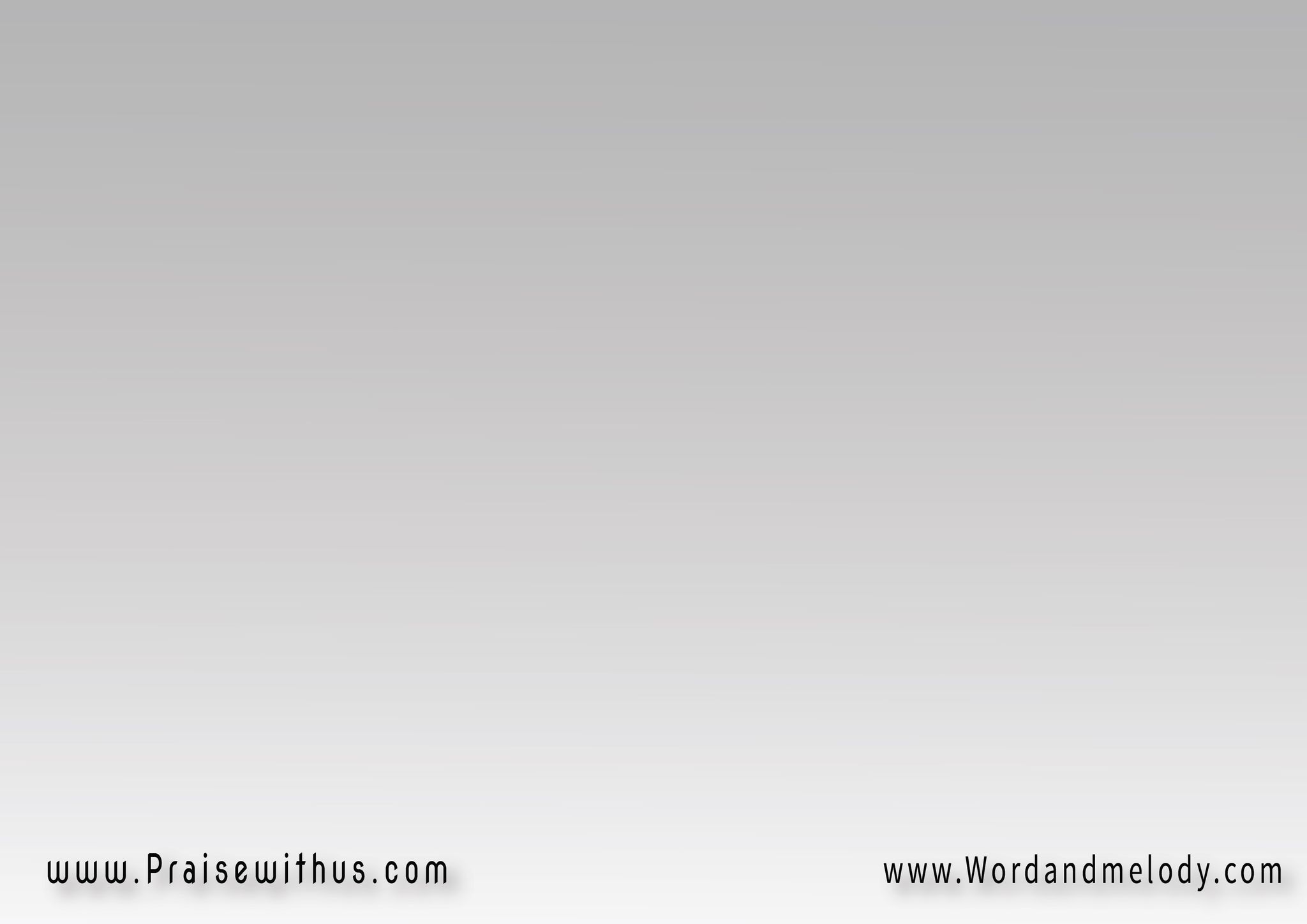 13- 
يا من قد باركتنا     
بكل بركةٍ روحيةٍ
في السماوياتِ في المسيح
  نسجد لك يا آبا الآب
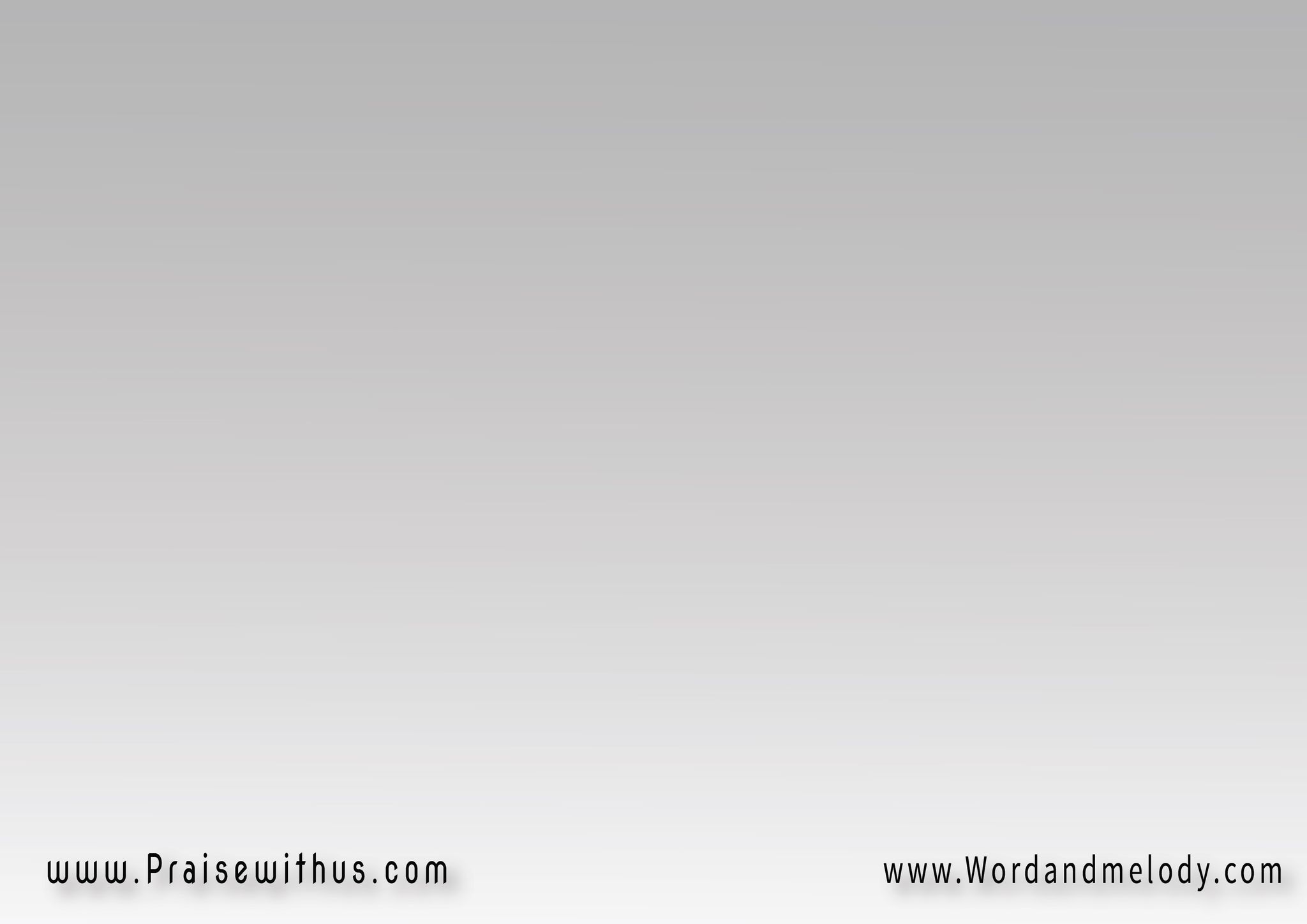 14- 
قبلَ تأسيسِ العالم     
اخترتنا في المسيحِ يسوع
لنكونَ قديسين وبلا لوم
نسجد لك يا آبا الآب
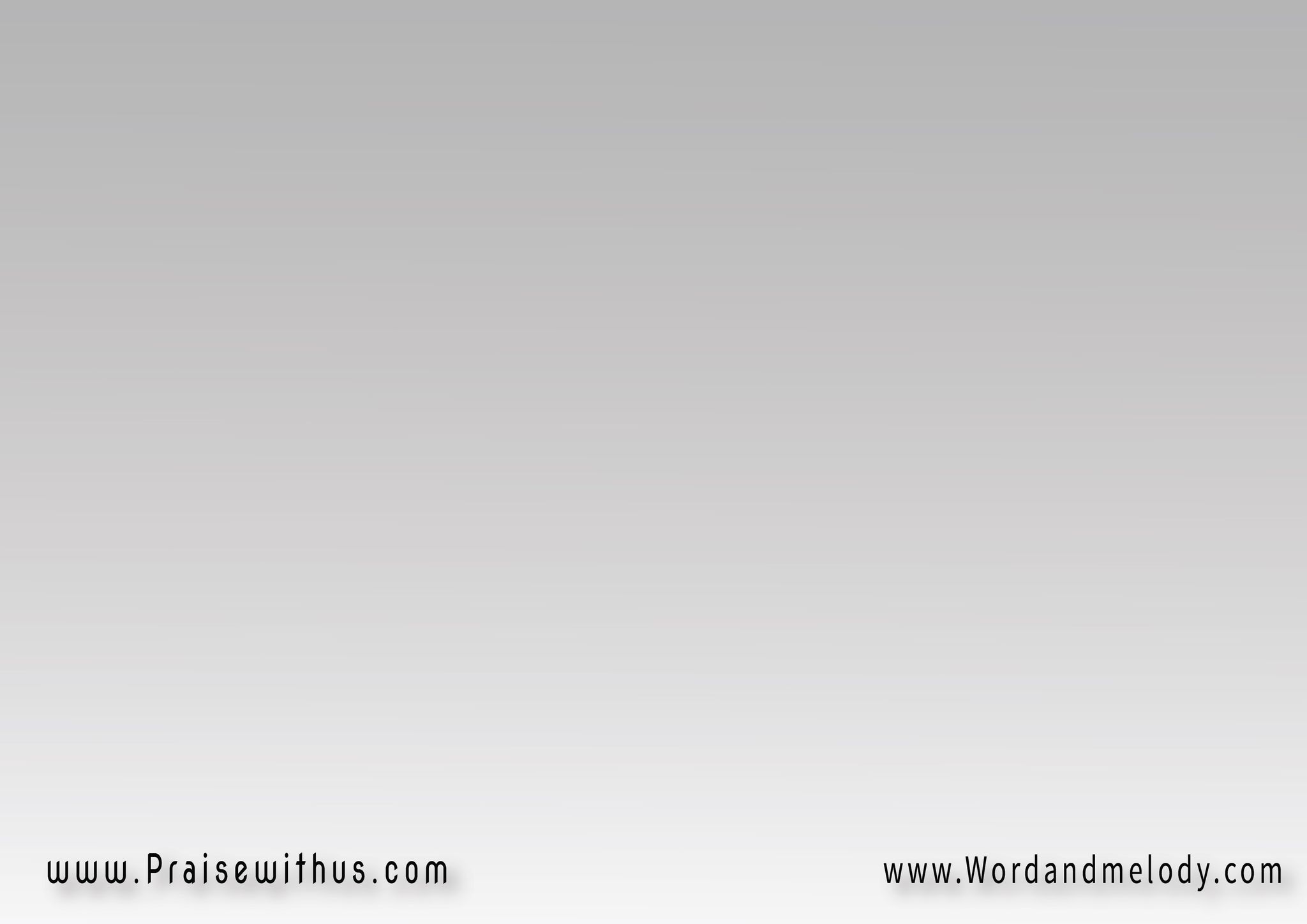 15- 
عينتنا للتبني لنفسِك
حسبَ مسرةِ مشيئتِك 
 لمدحِ مجدِ نعمتِك
نسجد لك يا آبا الآب
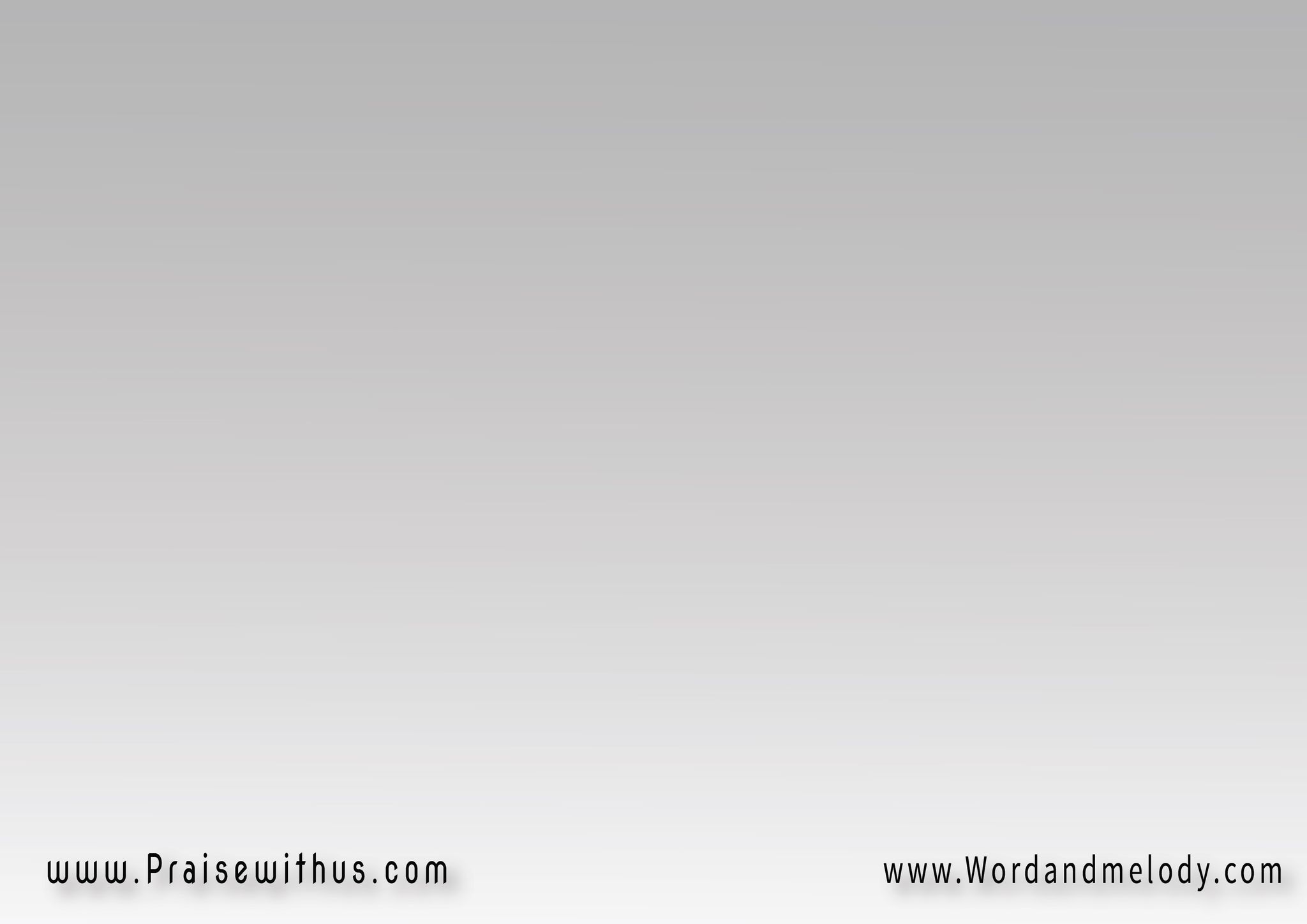 16- 
أنعمتَ علينا في المحبوبِ    
الذي فيهِ لنا الفداء
بدمهِ ، غفرانُ الخطايا     
نسجد لك يا آبا الآب
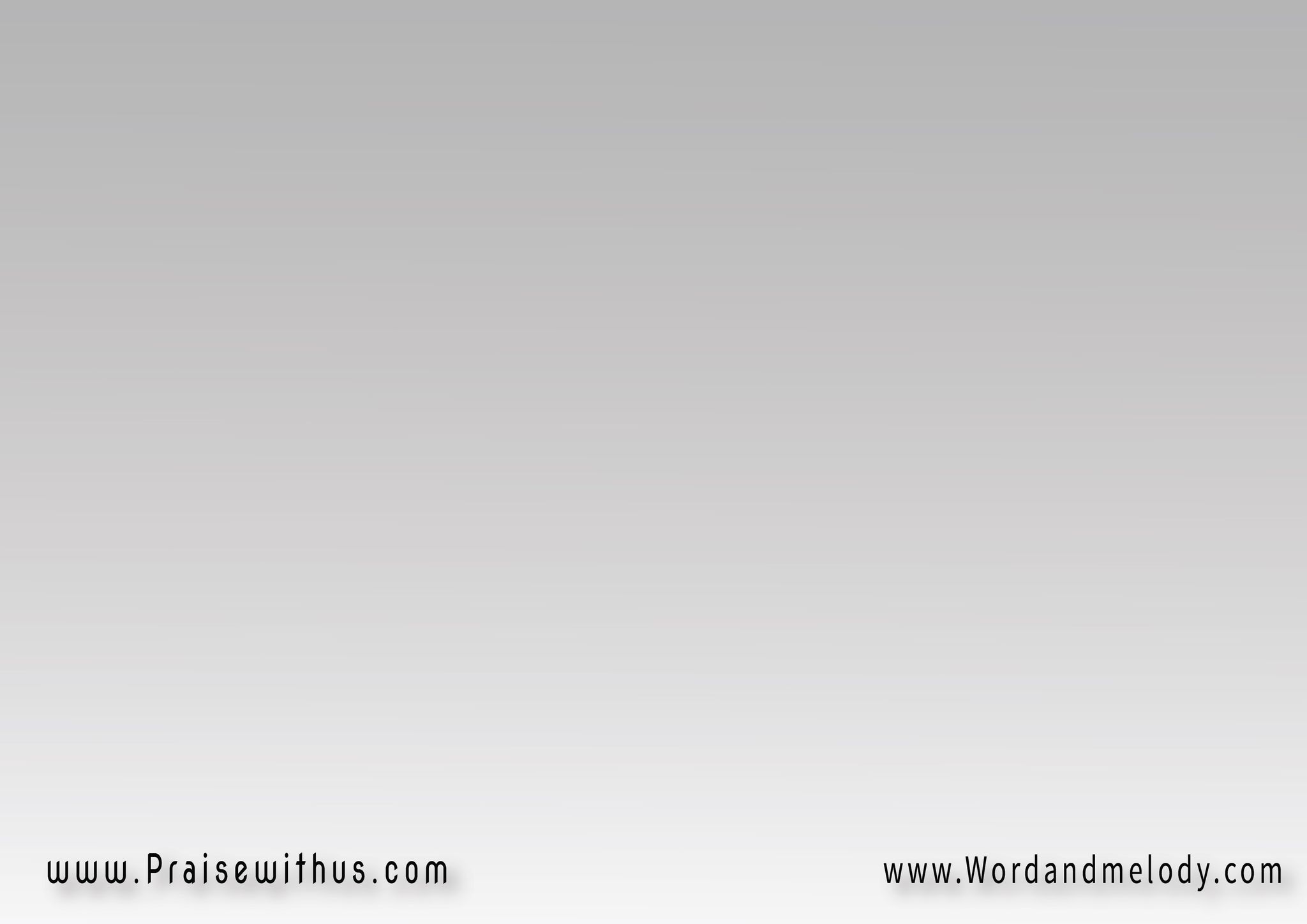 17- 
أجزلتَ لنا العطاءَ 
حسبَ غنى نعمتِك
بكل حكمةٍ وفطنةٍ
نسجد لك يا آبا الآب
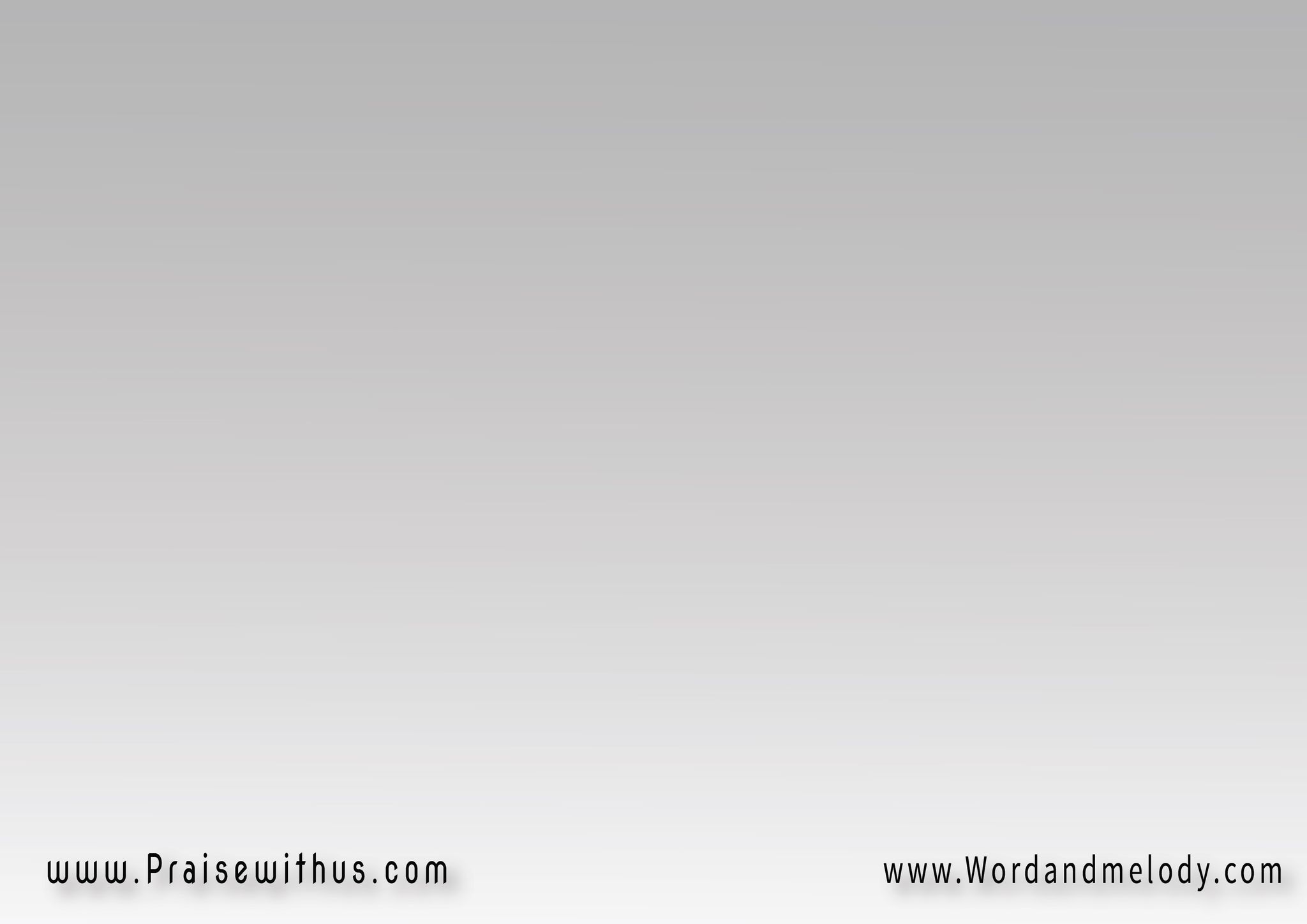 18- 
عرفتنا بسرِ المشيئة
والمسرَّة التي قصدتَها
في نفسِك لقصدِ الدهورِ
نسجد لك يا آبا الآب
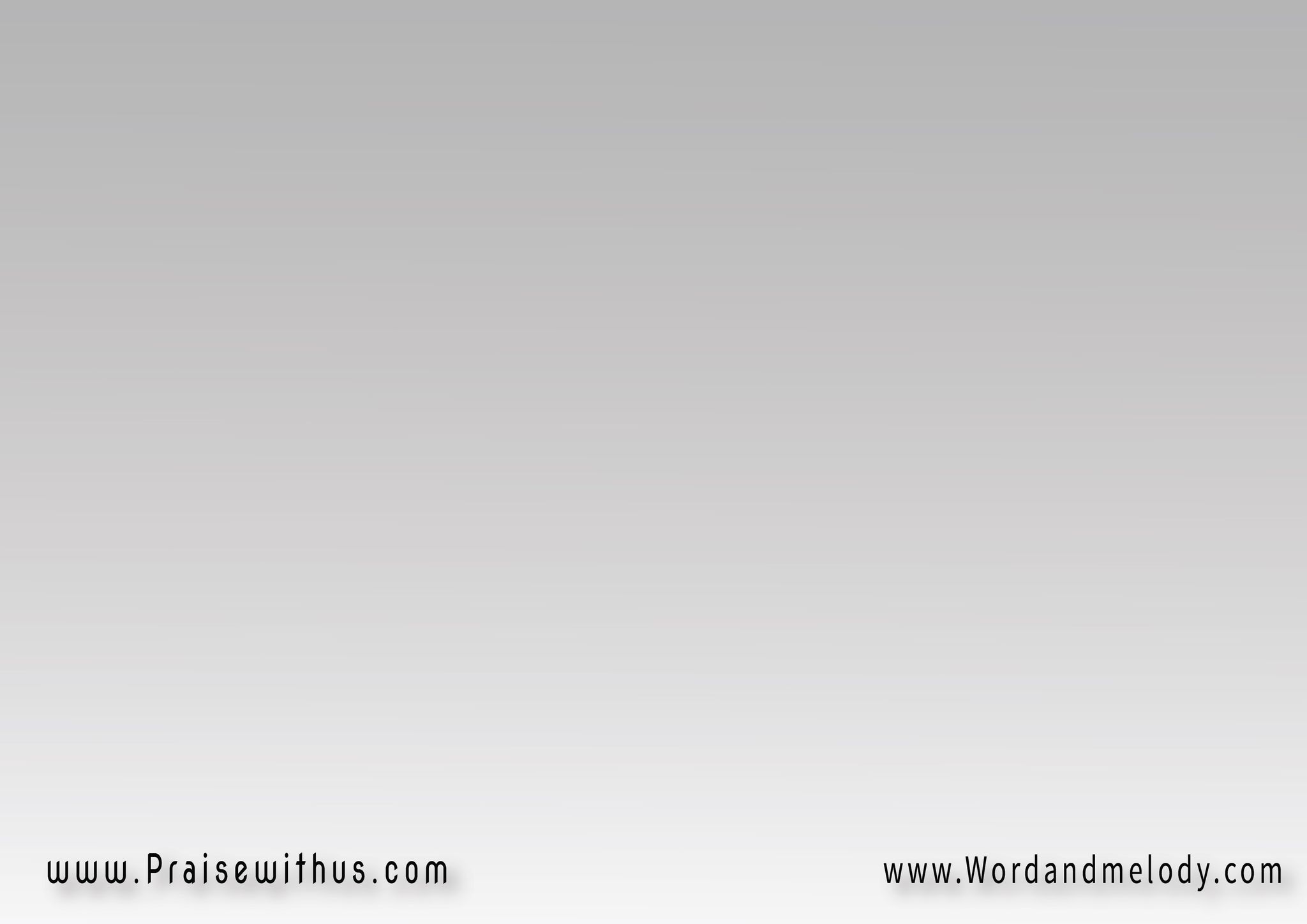 19- 
سيُجمعُ الكلَّ لك    
ما في السماءِ وما على الأرض
  ويُخضَعُ لك في المسيح     
نسجد لك يا آبا الآب
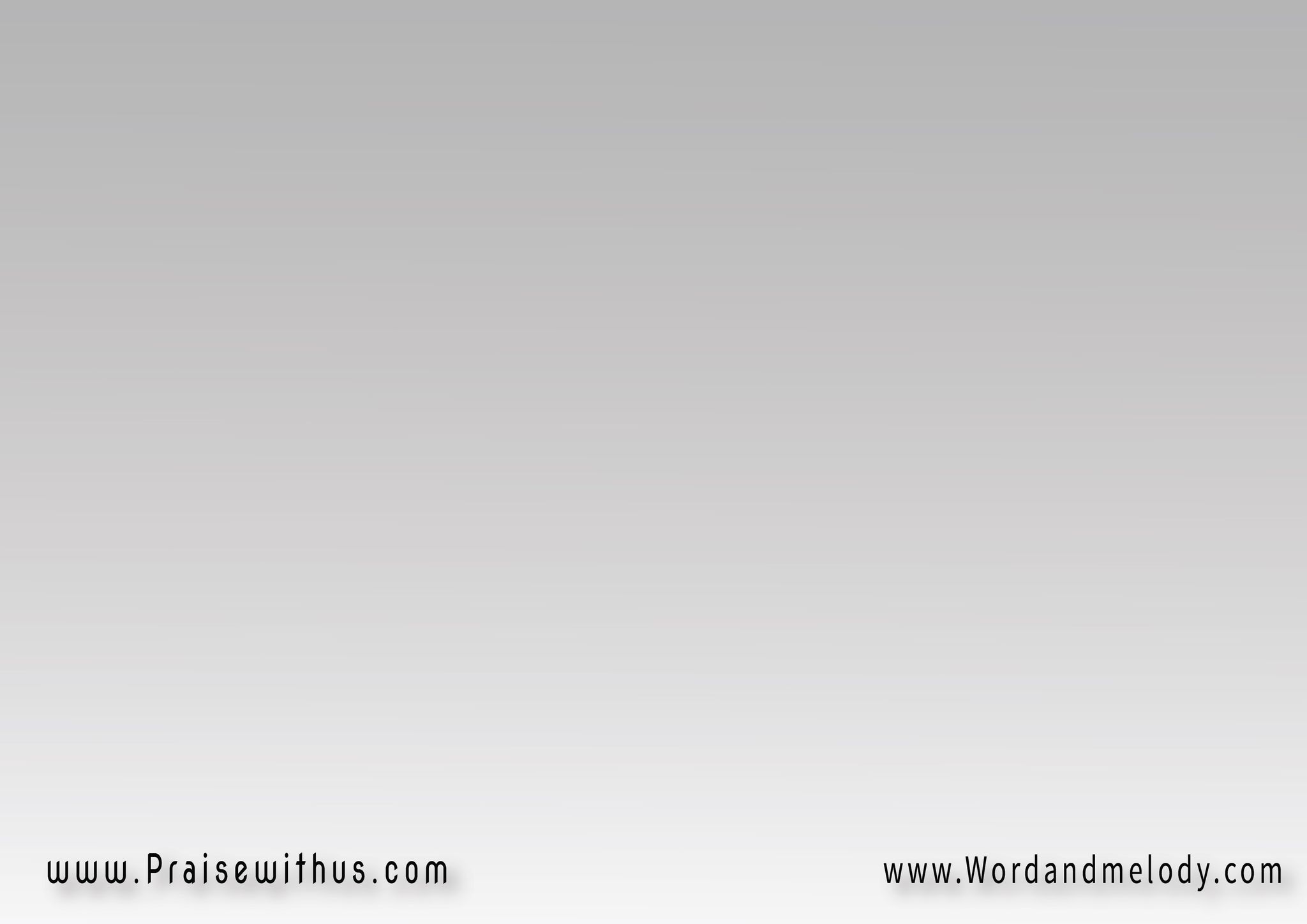 20- 
رفعنا إليكَ عيونَنا 
وقلوبَنا وأفكارَنا
لكي نصرخُ مع قديسيك
نسجد لك يا آبا الآب
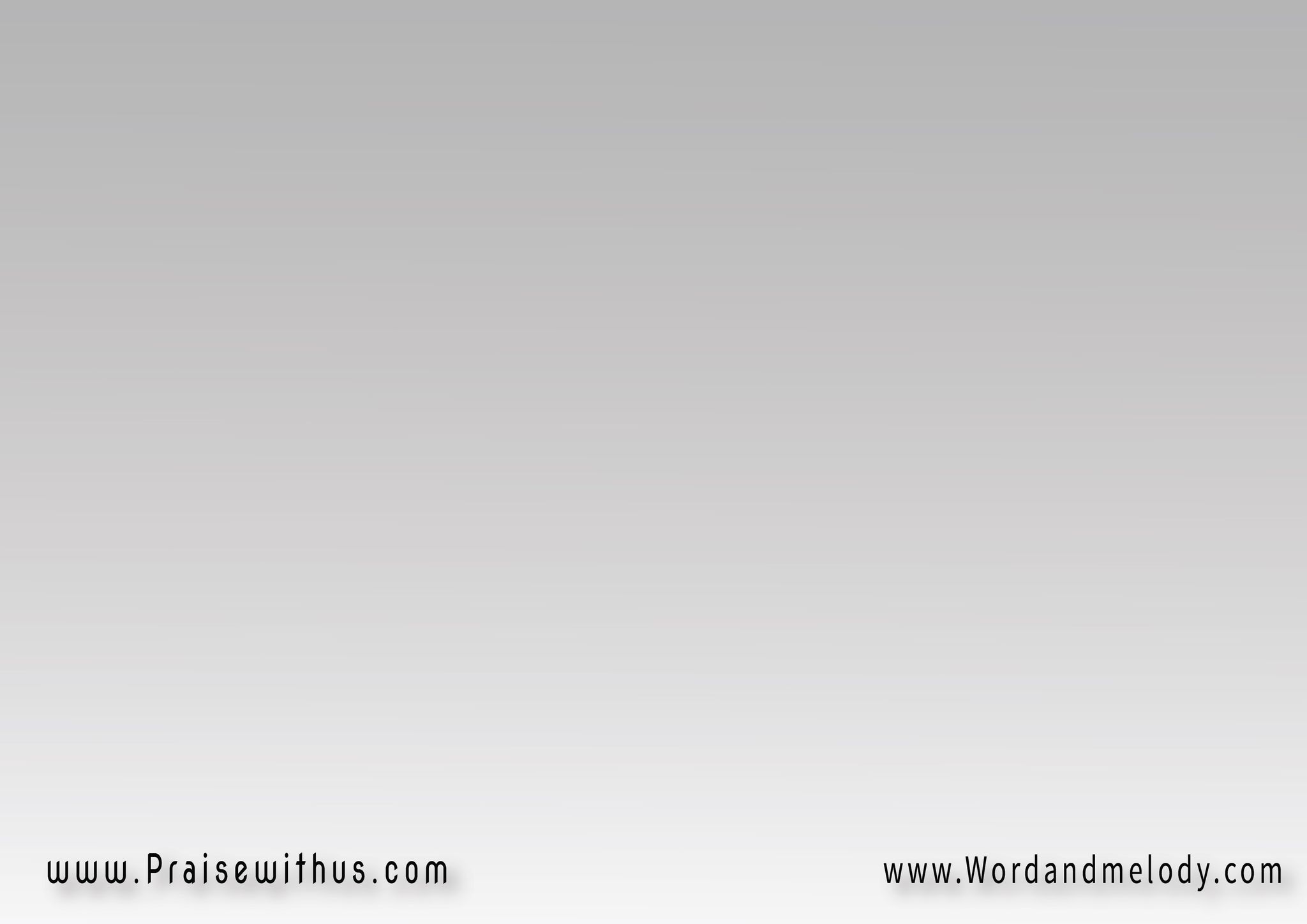 21- 
ملكوتُك غيرُ محدود
وقوتُك لا تُغلَبَ
وعظمتُك لا نهائية
نسجد لك يا آبا الآب
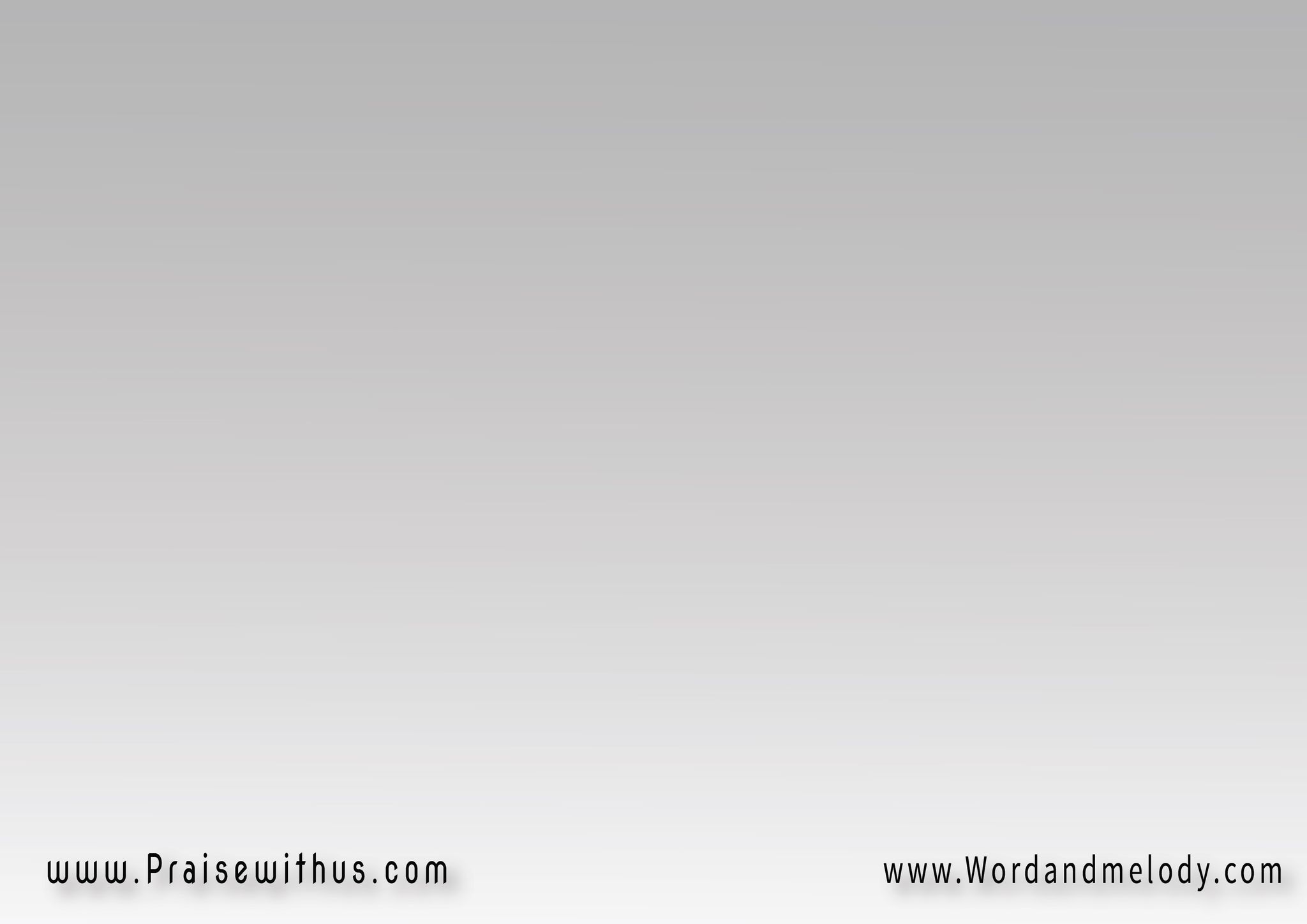 22- 
ليسَ لكَ بدءُ فأنت    
الازلي لكنَك
تضعُ نهايةً لكلِّ شيء
نسجد لك يا آبا الآب
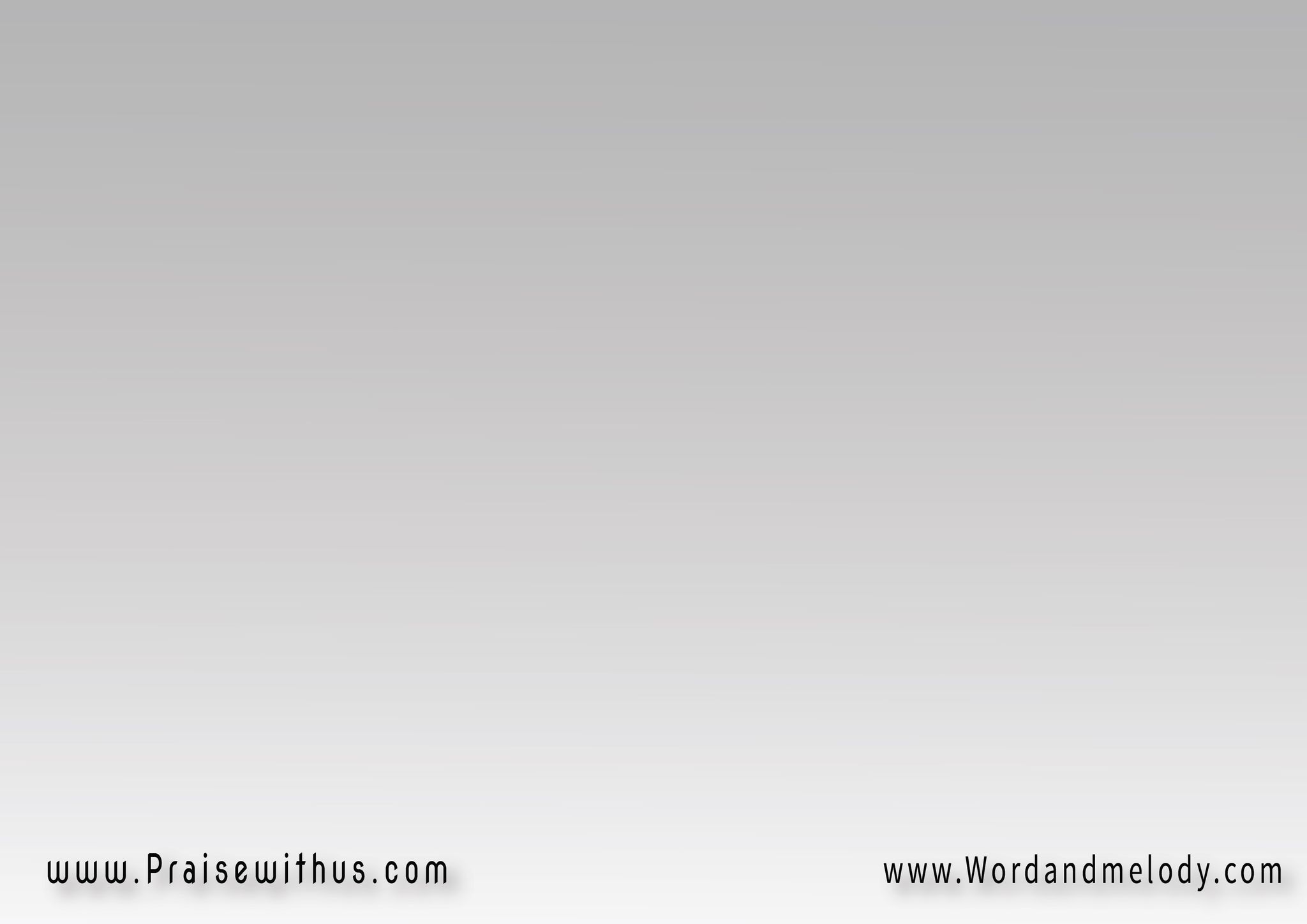 32- 
كلُّ الأشياءِ مِنْك
كلُّ الأشياءِ بك
وكلُّ الأشياءِ لك
نسجد لك يا آبا الآب
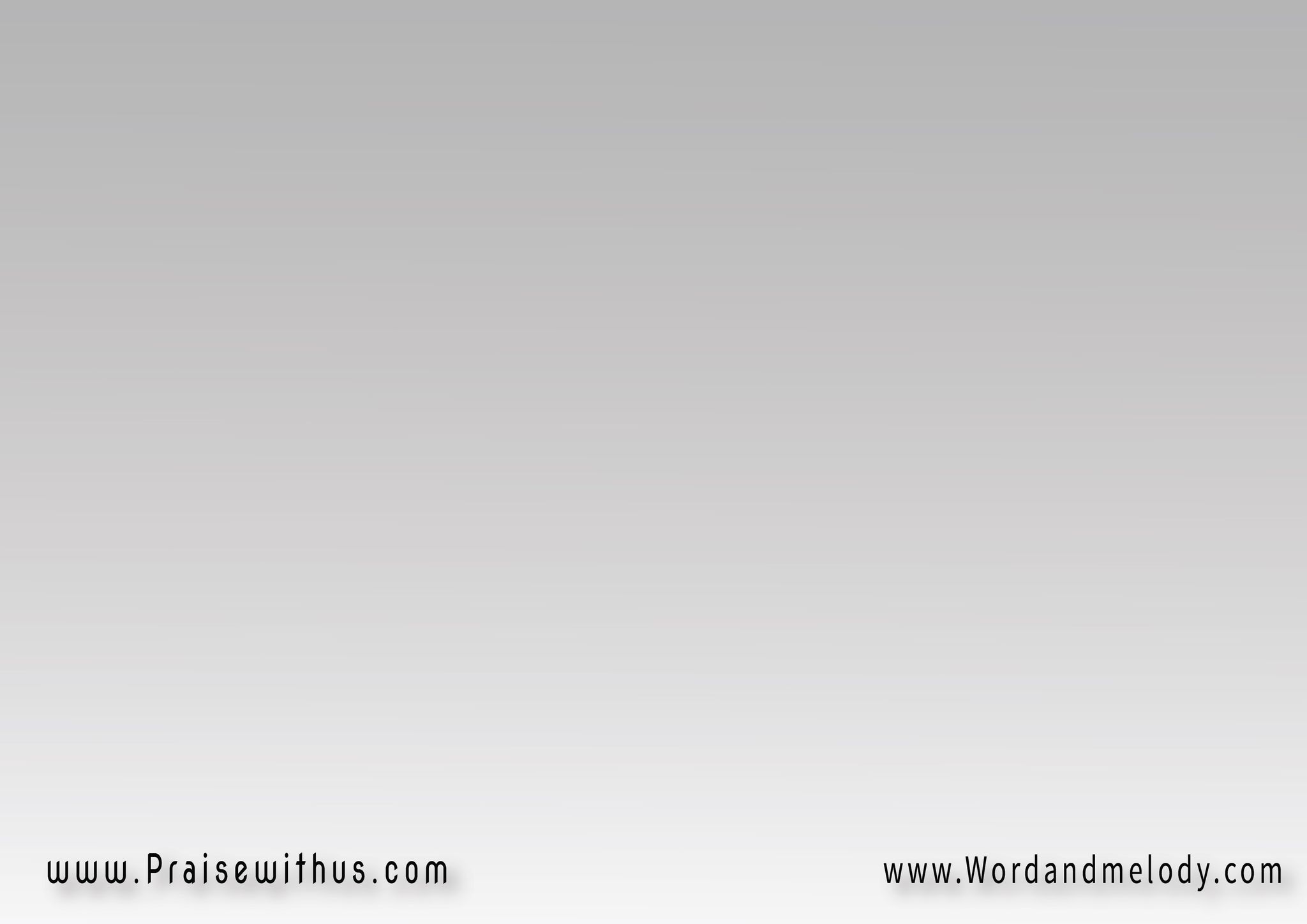 24- 
في احتجابِك أنت
أبعدُ من أن نراك
 فأتيتَ لنا في المسيح
نسجد لك يا آبا الآب
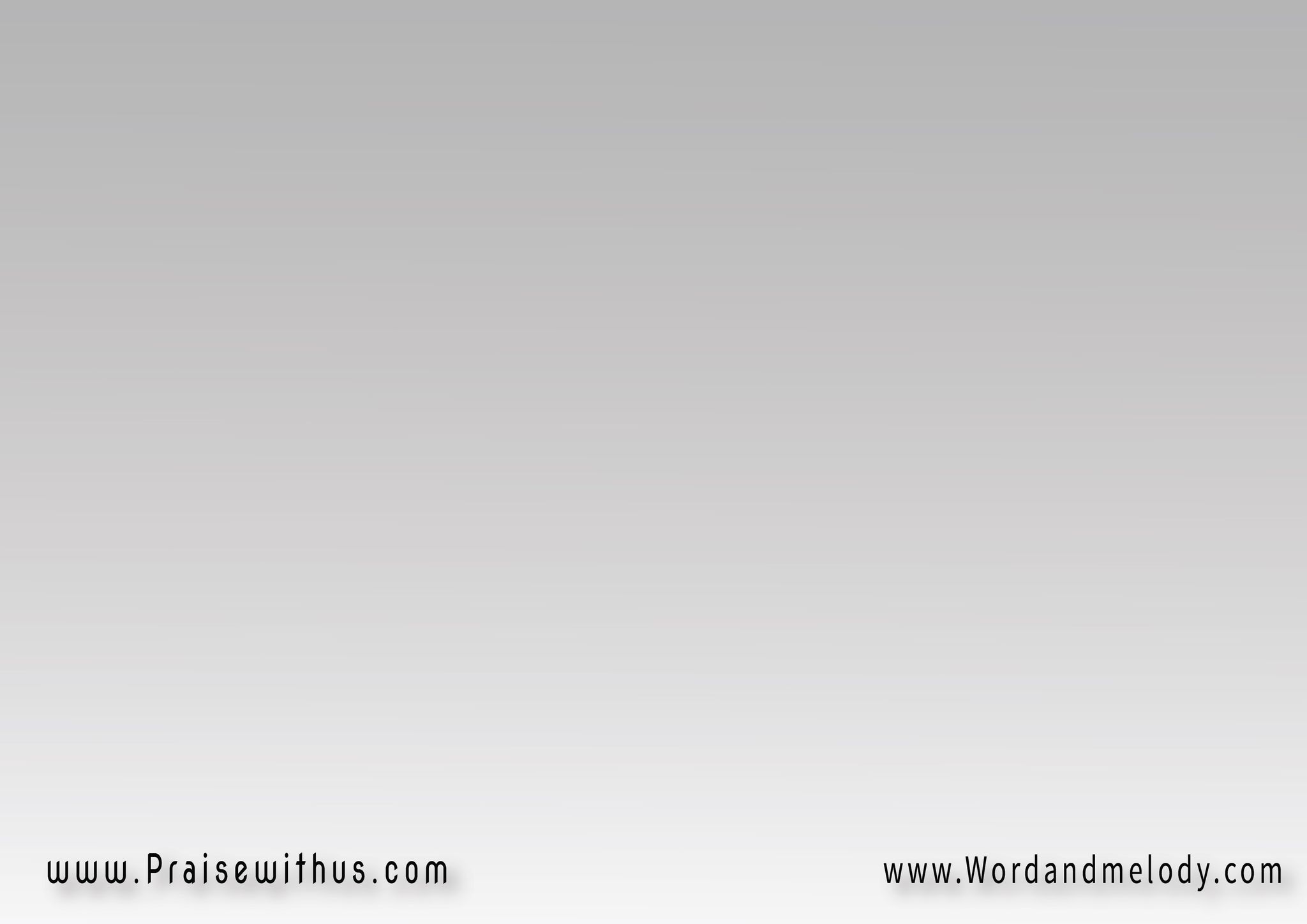 25- 
في عظمتِك أنت العلى
وفي اتضاعِك افتقدتنا
بتجسد الابنِ الوحيد
نسجد لك يا آبا الآب
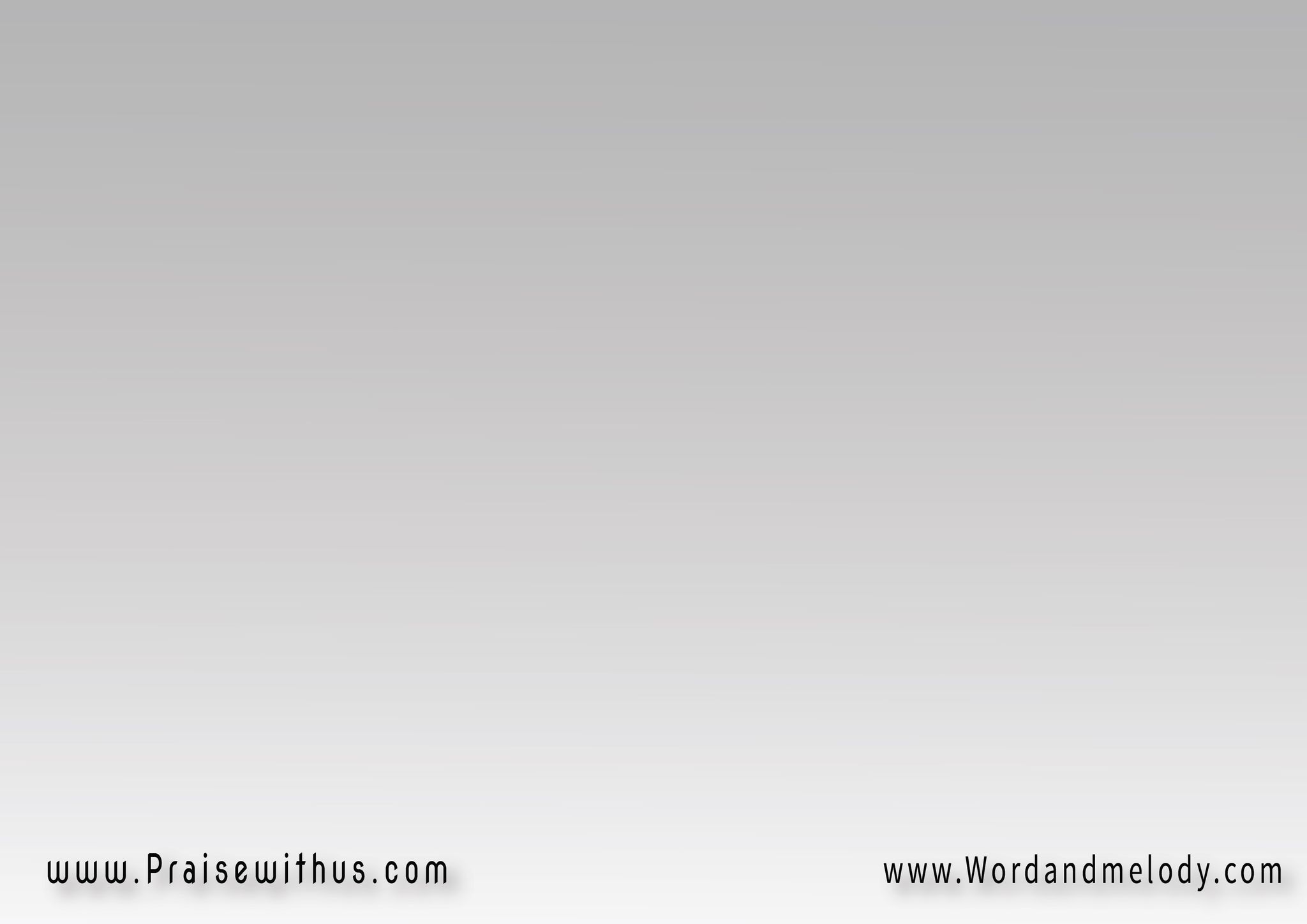 26- 
أخبرنا عنكَ ابنُك
الذي في حضنِك
ليدخلَنا لأحضانِك
نسجد لك يا آبا الآب
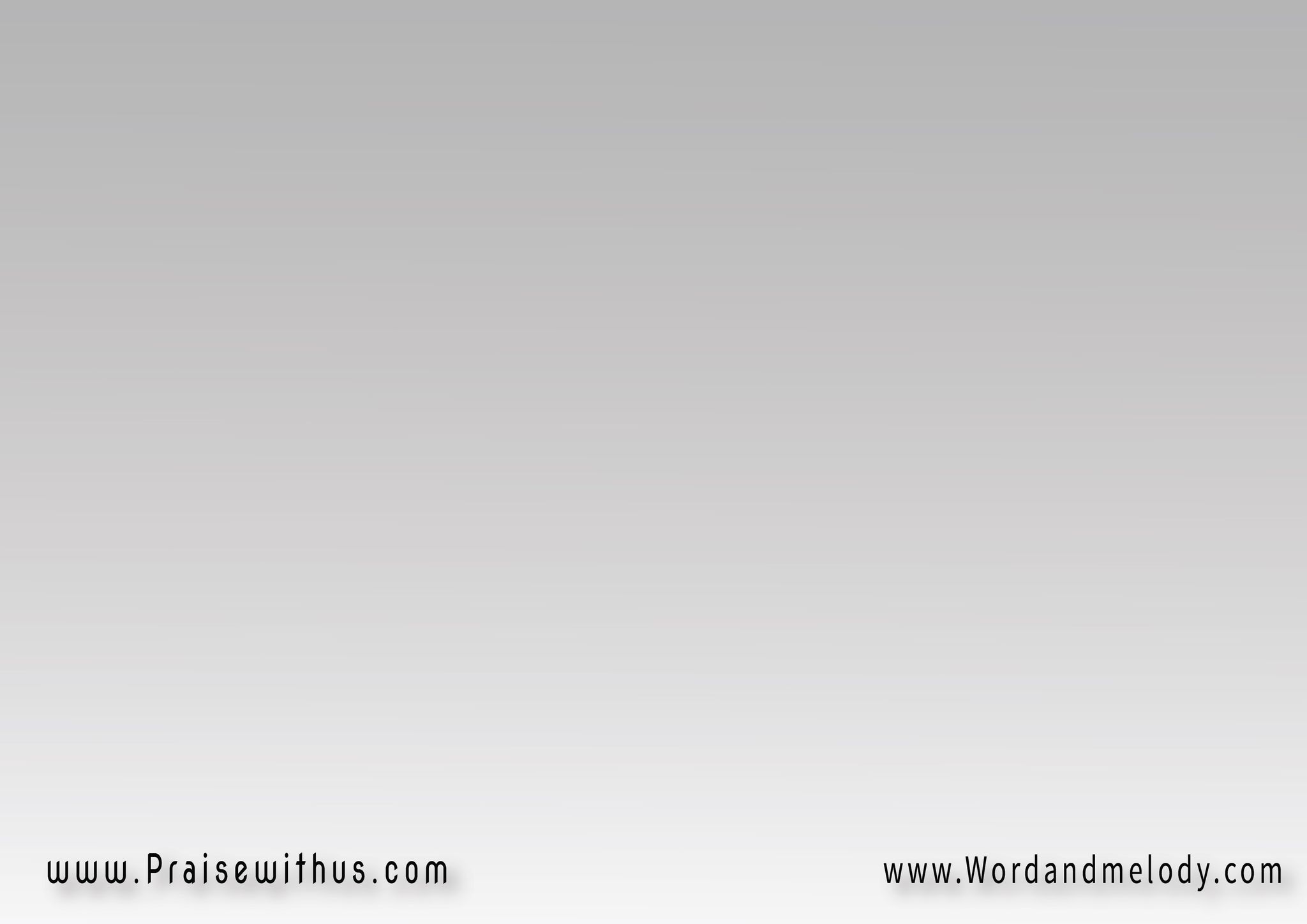 27- 
وأنت أخبرتنا عنه  
قائلاً:- ”هذا هو
الابن الوحيد له اسمعوا“
نسجد لك يا آبا الآب
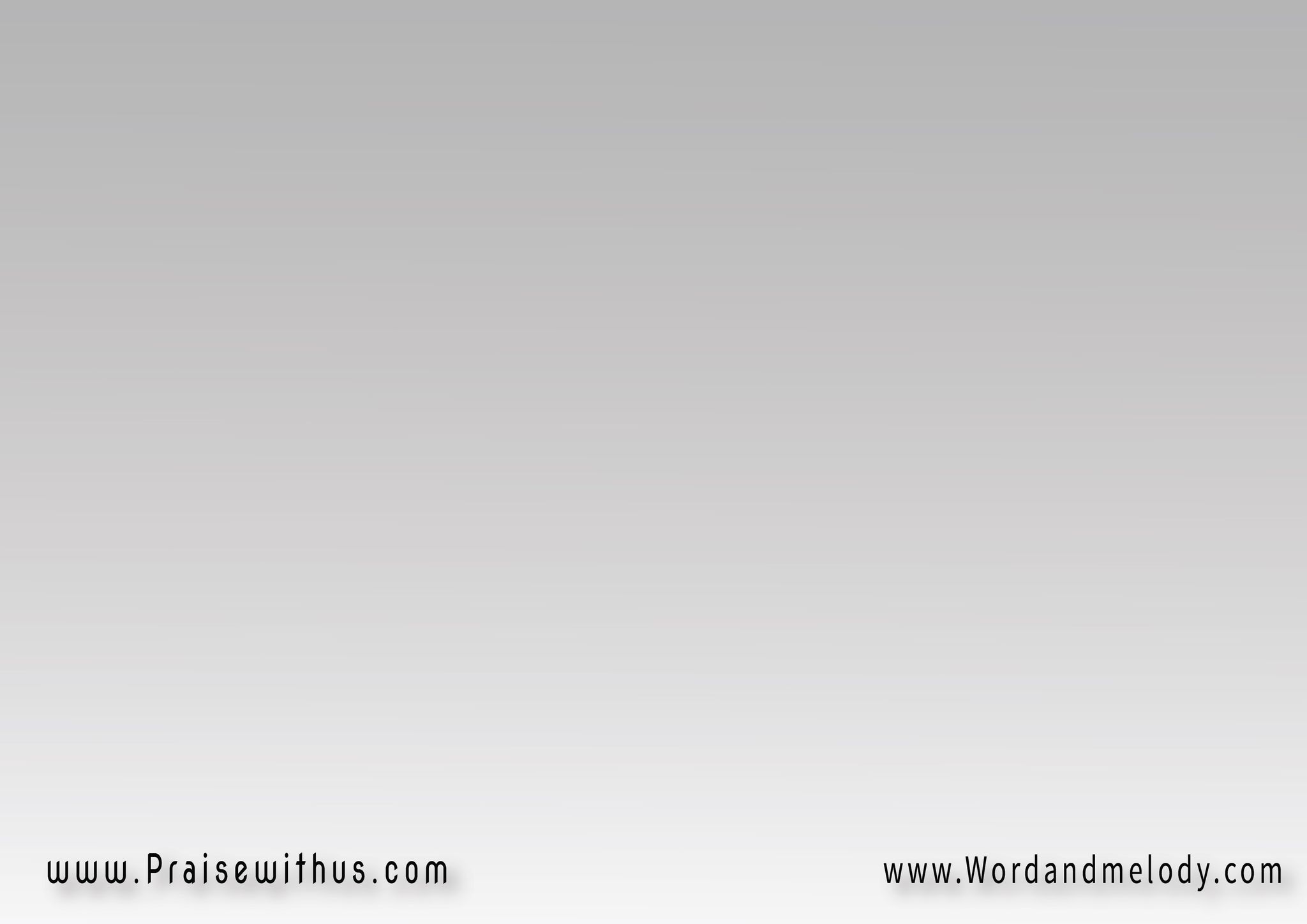 28- 
نعبدُك مع ابنِك
فأنت ممجدٌ فيه
وهو ممجدٌ فيك
نسجد لك يا آبا الآب
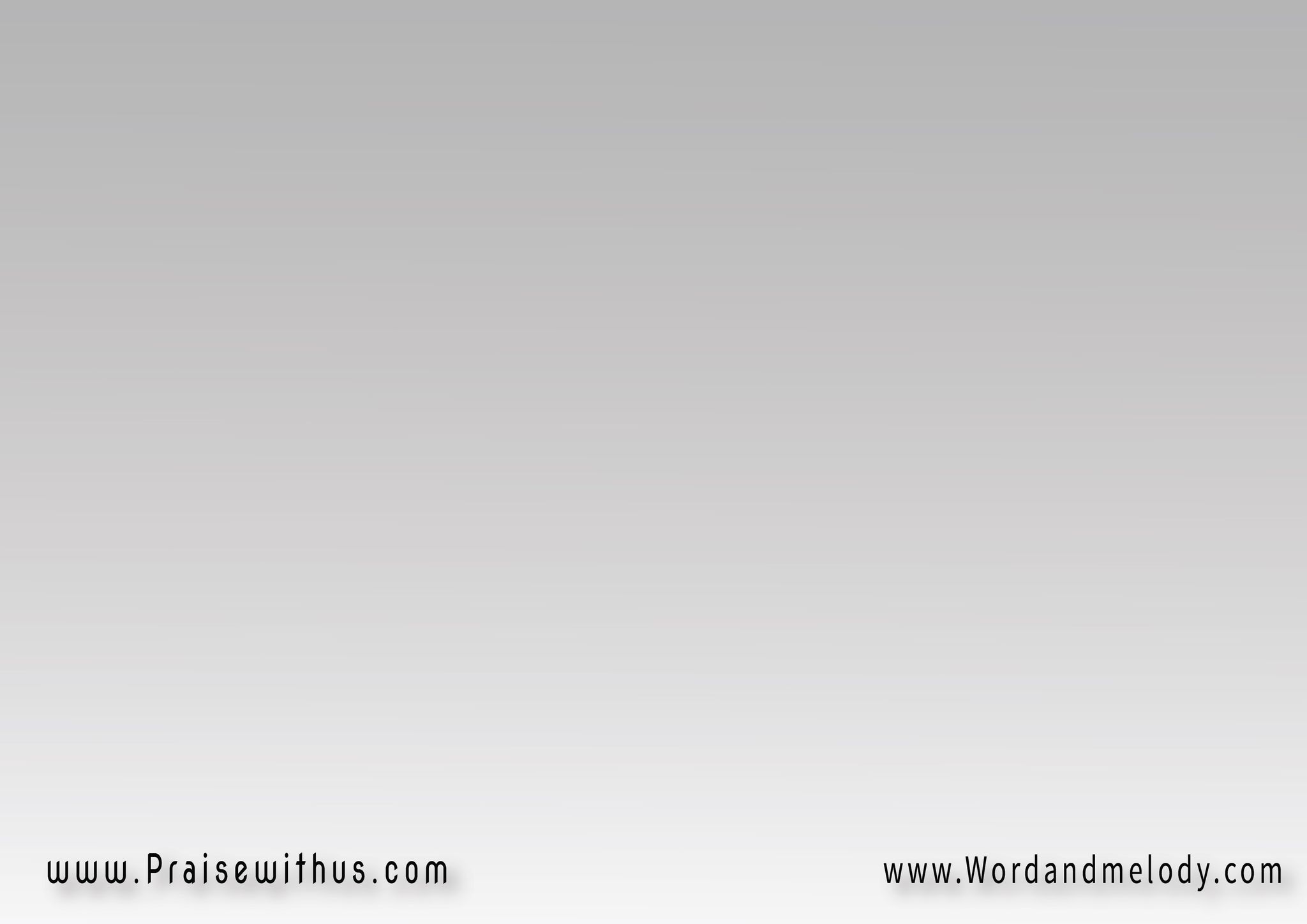 29- 
روحُك القدوسِ هو
الذي اعلنَ لنا حبَك
حين أعلن لنا ابنَك 
 نسجد لك يا آبا الآب
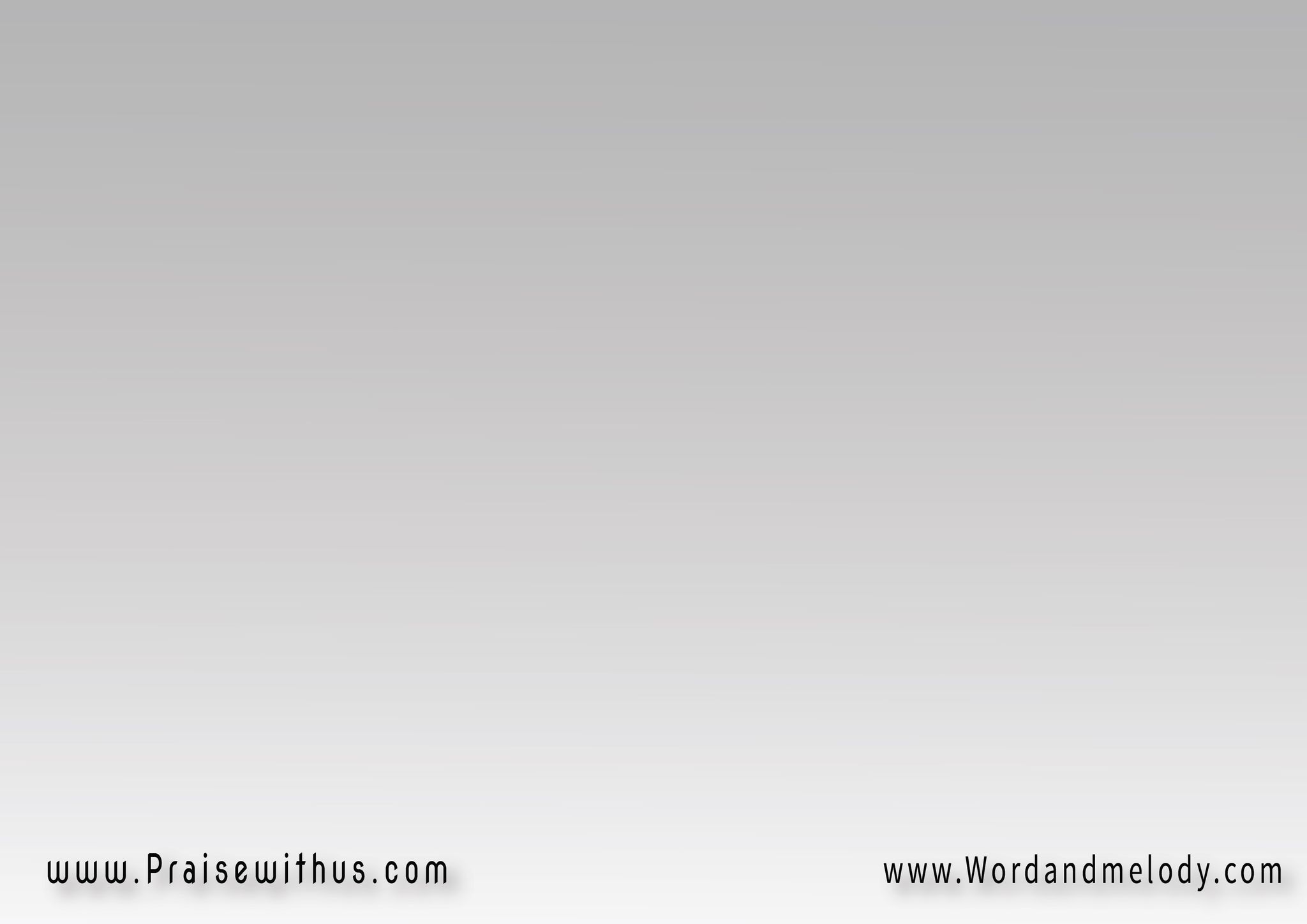 03- 
وحدَه الروحُ القدوس
يعرفُ أعماقَ الله
فيعلنُ لنا الثالوث
نسجد لك يا آبا الآب
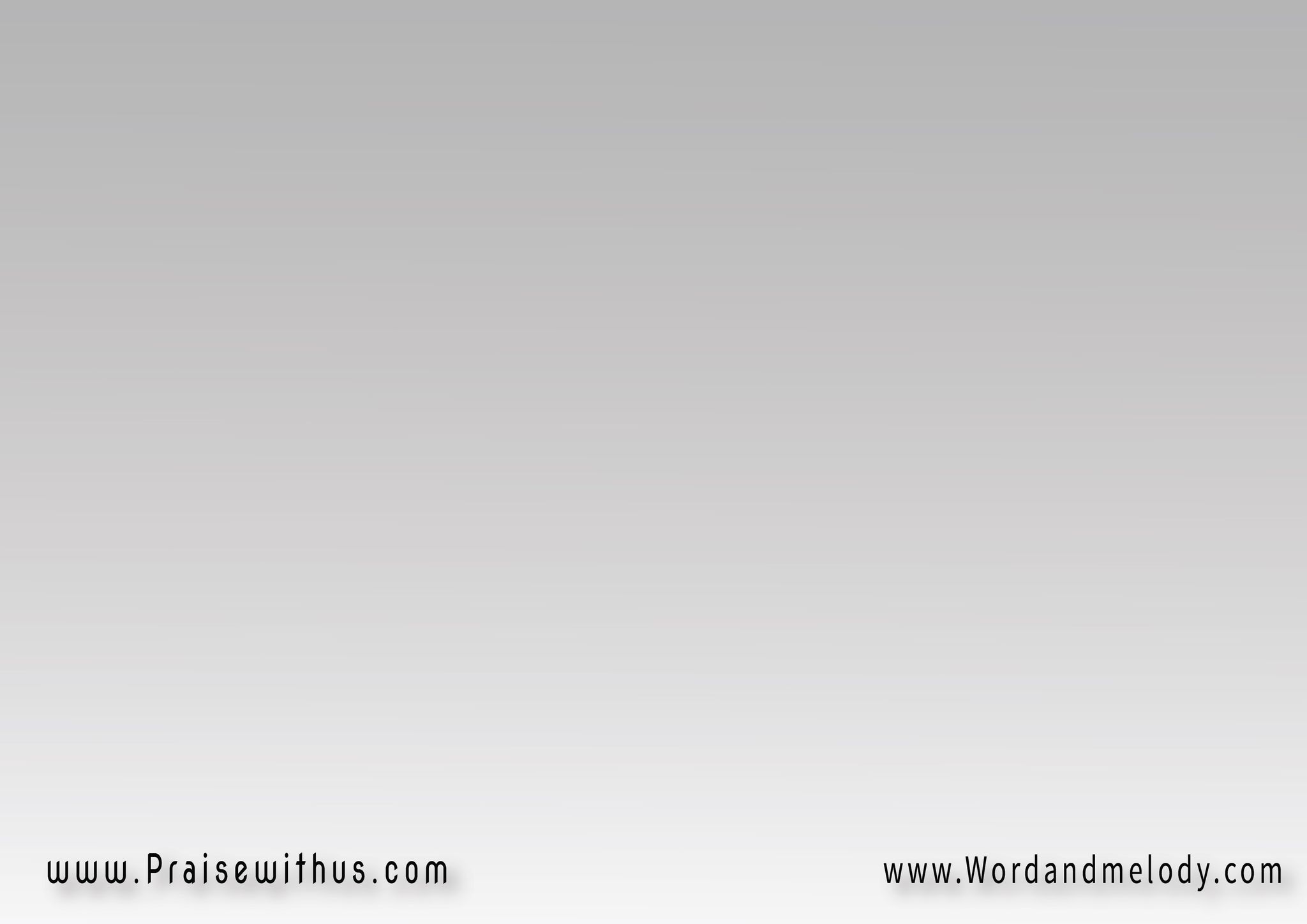 31- 
أنت تعلنُ أسرارَ 
مجدِك العجيبِ لمن
يسبحونَك على الدوام
نسجد لك يا آبا الآب
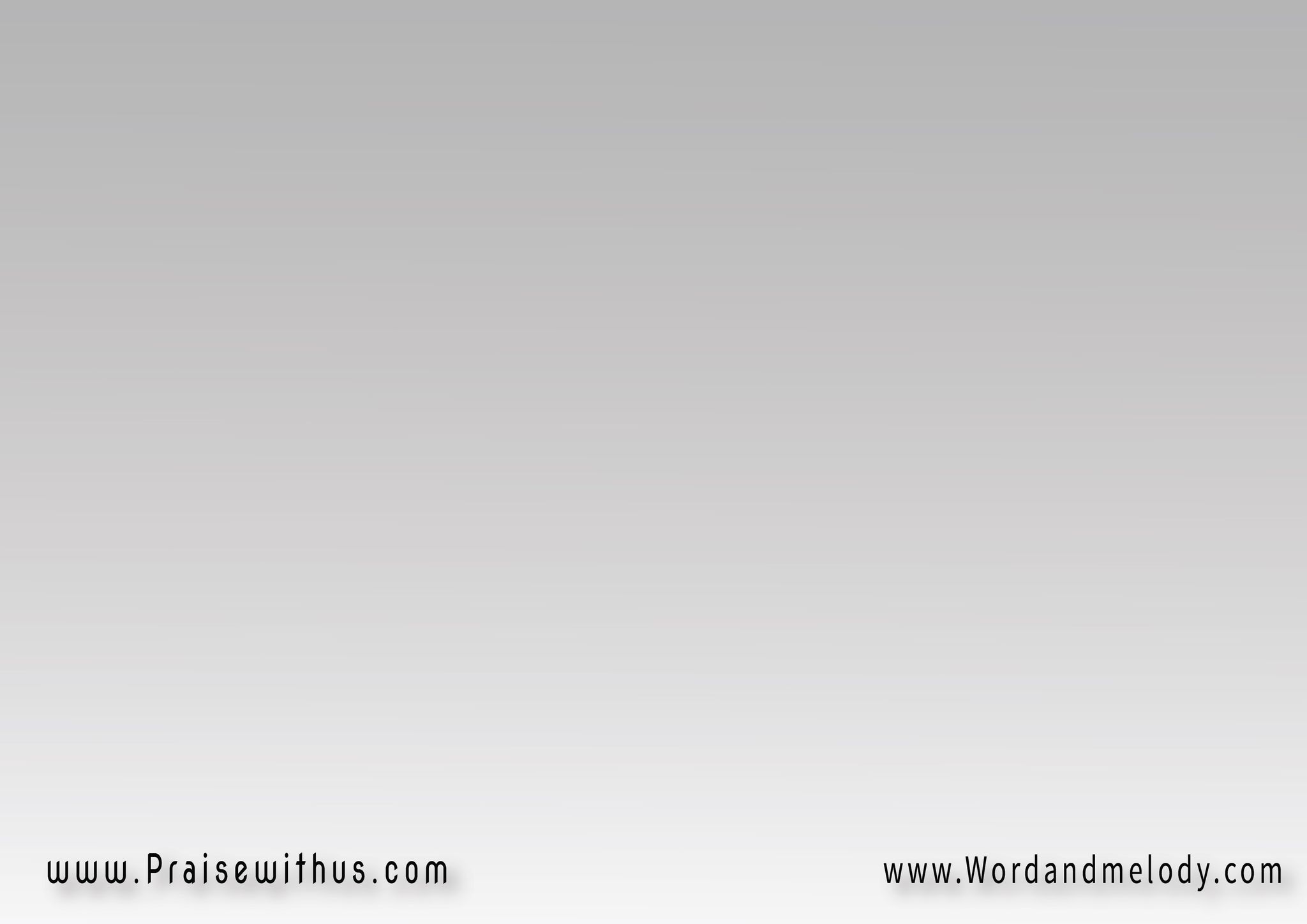 23- 
السيرافيم والشاروبيم
يصرخون قدوس قدوس
قدوسٌ ربُ الصباؤوت
نسجد لك يا آبا الآب
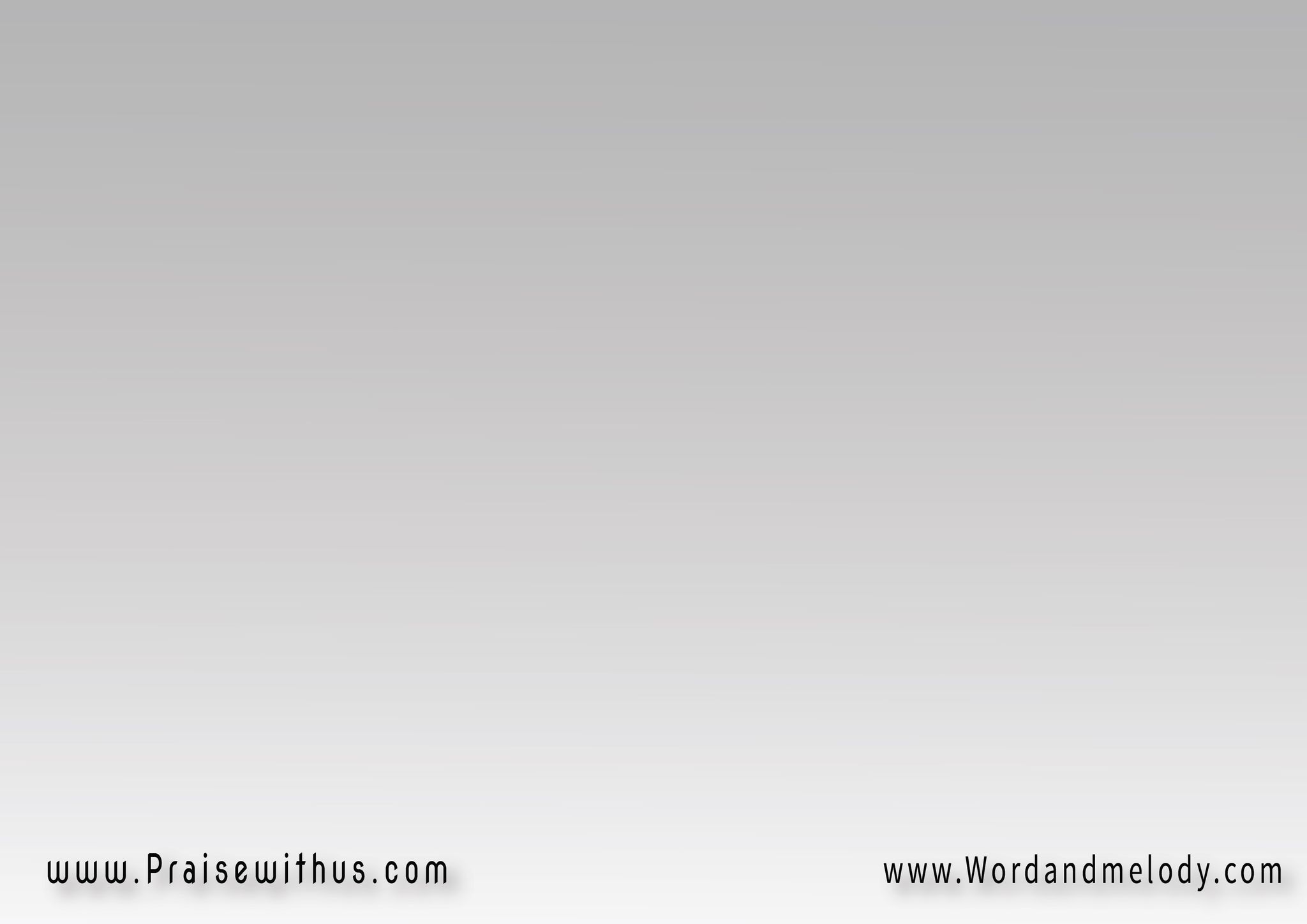 33- 
ونحن معَهم نشكرَك
في المسيحِ يسوع ربنا
بالروحِ القدوس نقول
نسجد لك يا آبا الآب
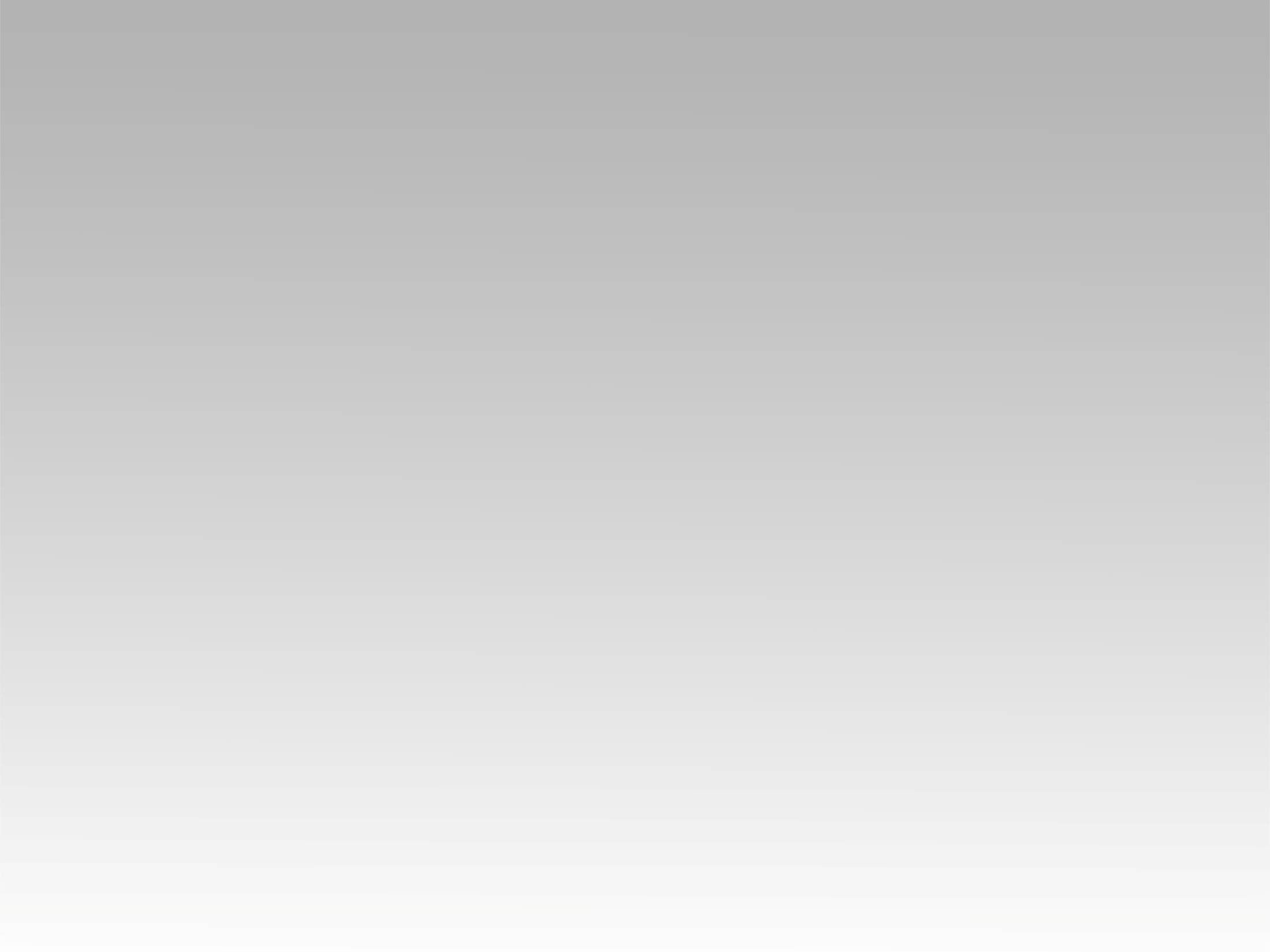 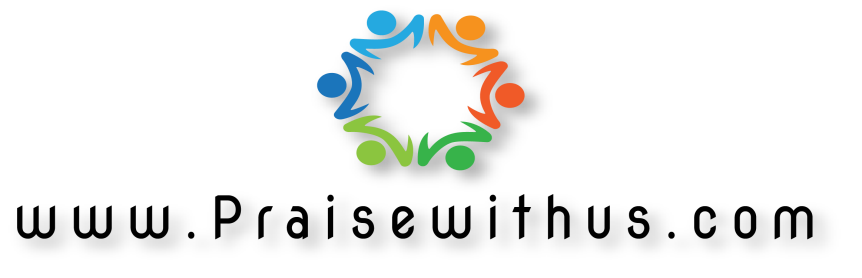